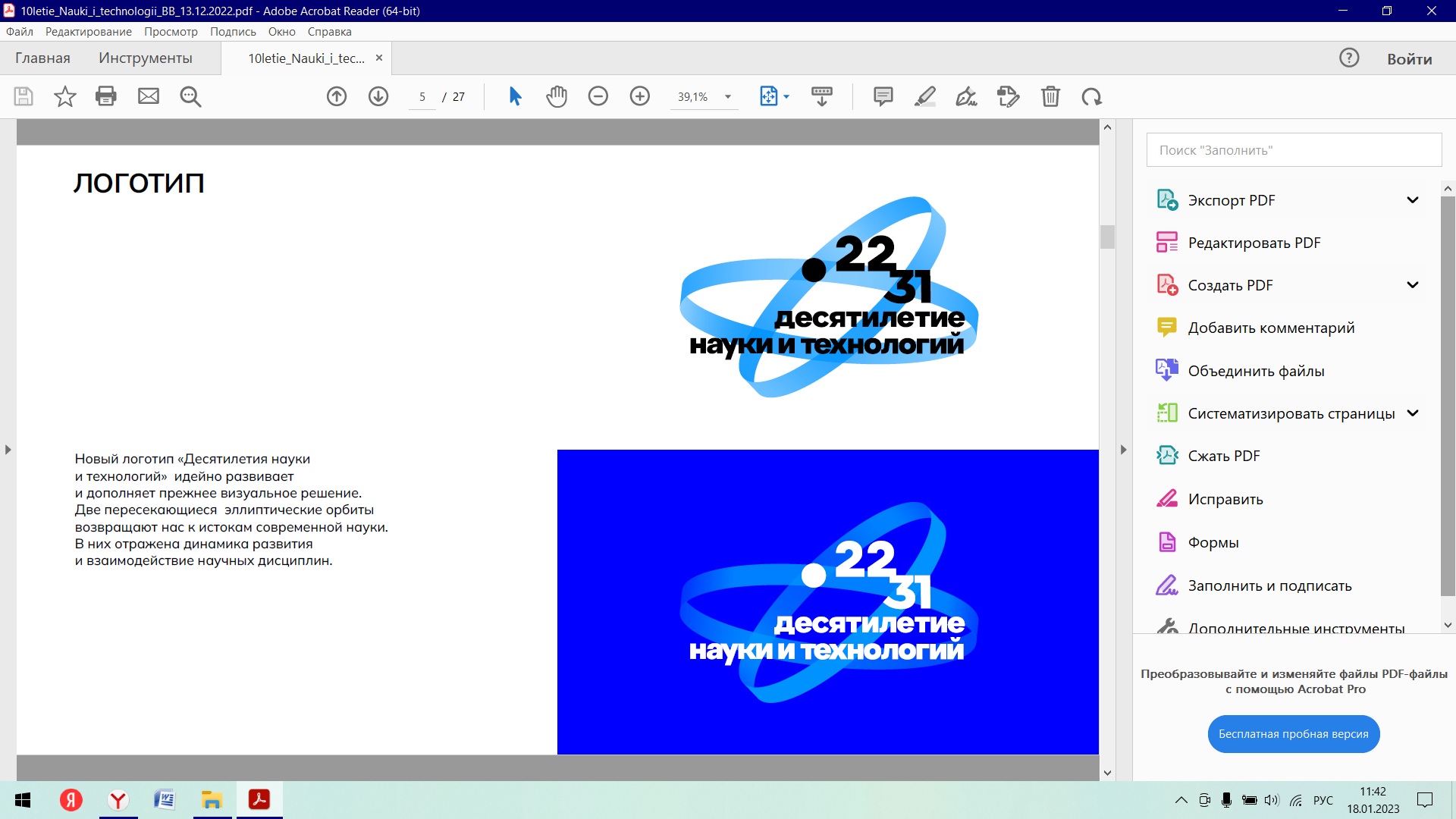 Мастер-класс «Научный локомотив»




Организаторы – Низамутдинова Н.С.,  проректор по науке и инновационной деятельности Южно-Уральского ГАУ, Степанова К.В., председатель СМУиС
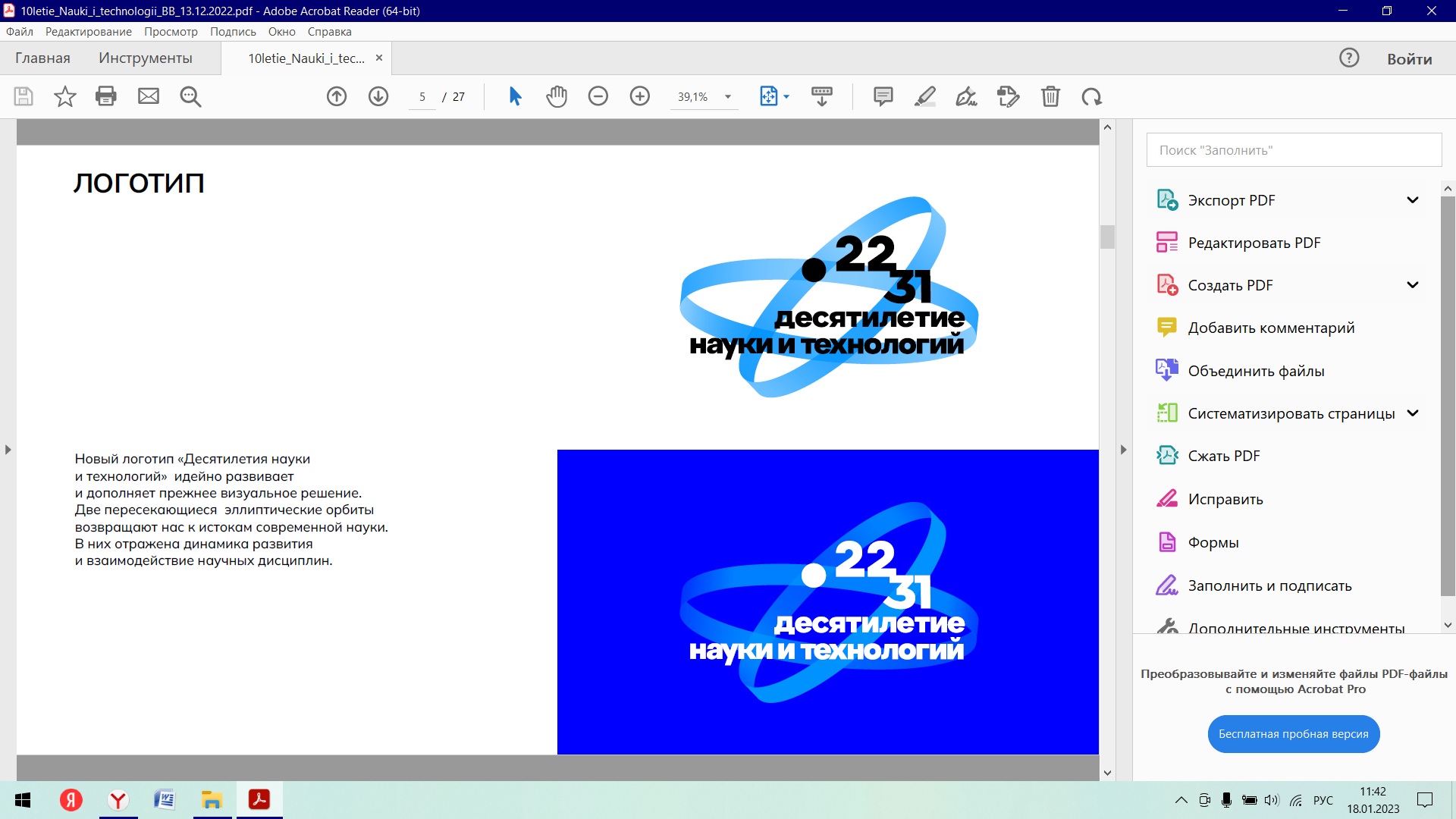 «Как дойти до конца и защитить диссертационную работу»



Докладчик  – Журавель Нина Александровна, доктор ветеринарных наук, доцент, зав. кафедрой инфекционных болезней и ветеринарно-санитарной экспертизы
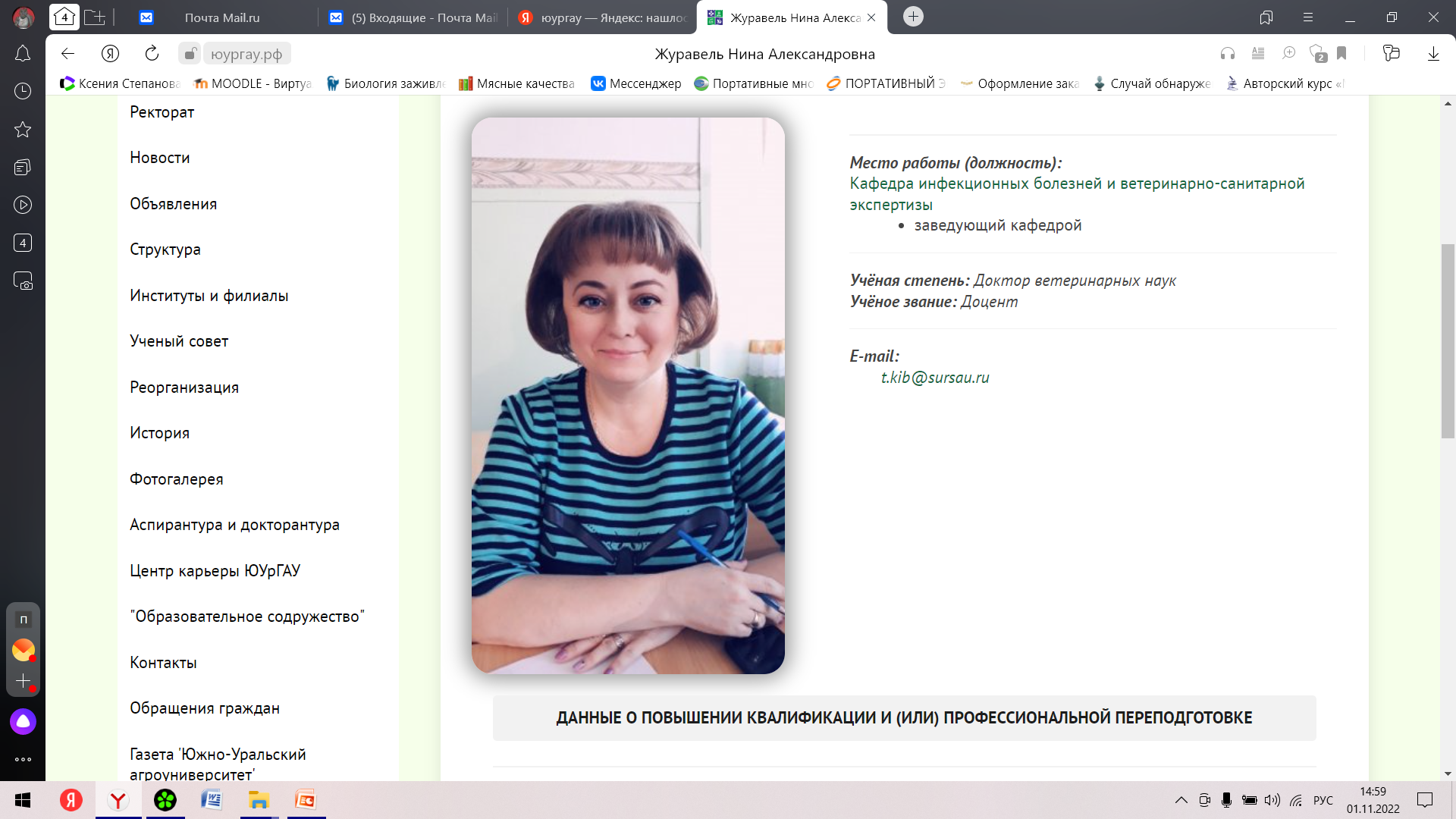 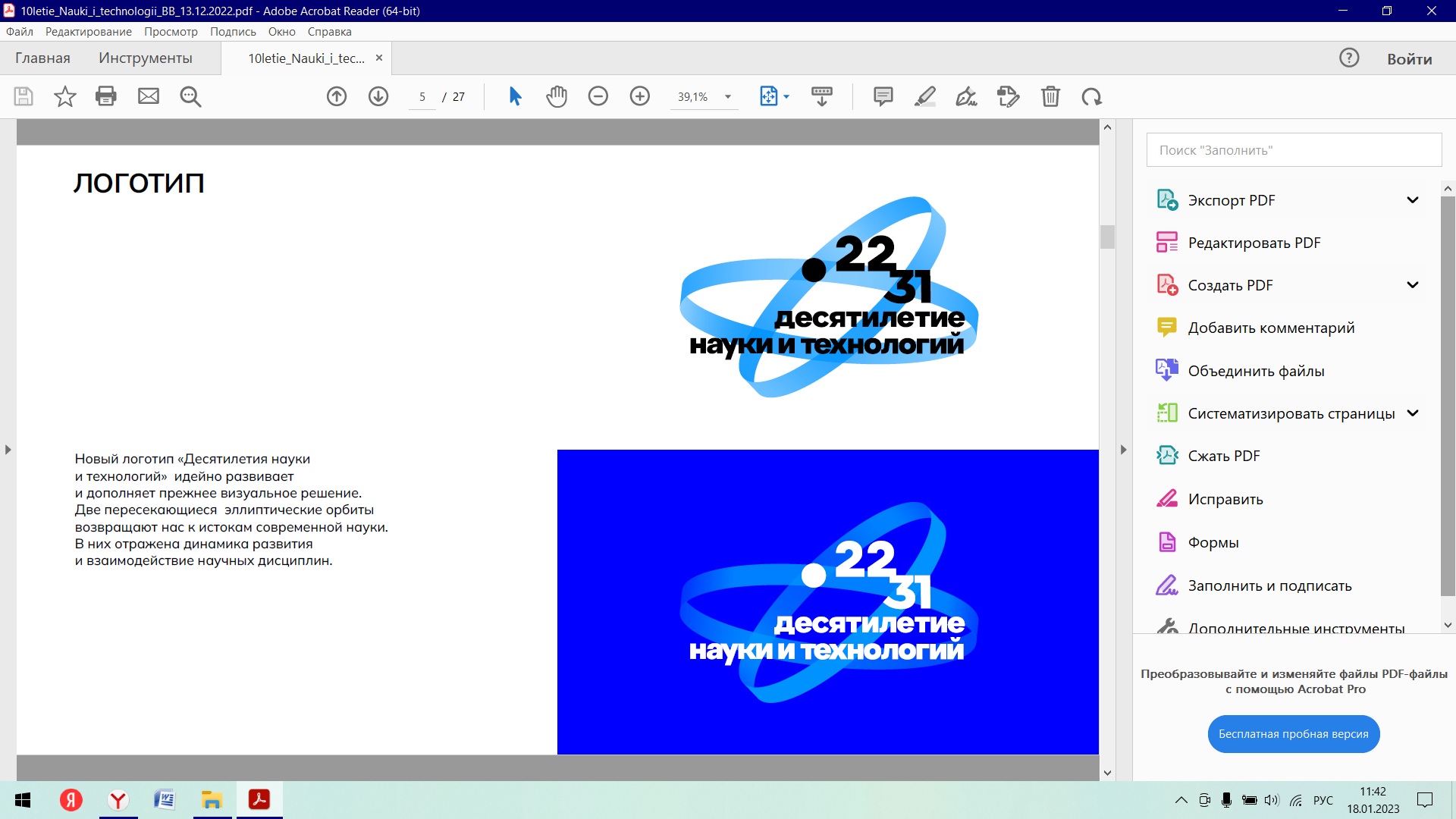 Как дойти до конца и защитить диссертационную работу
.
?
никак – потому что у каждого будет по-своему
идти (писать) и слушать, слышать и слушаться своего научного руководителя
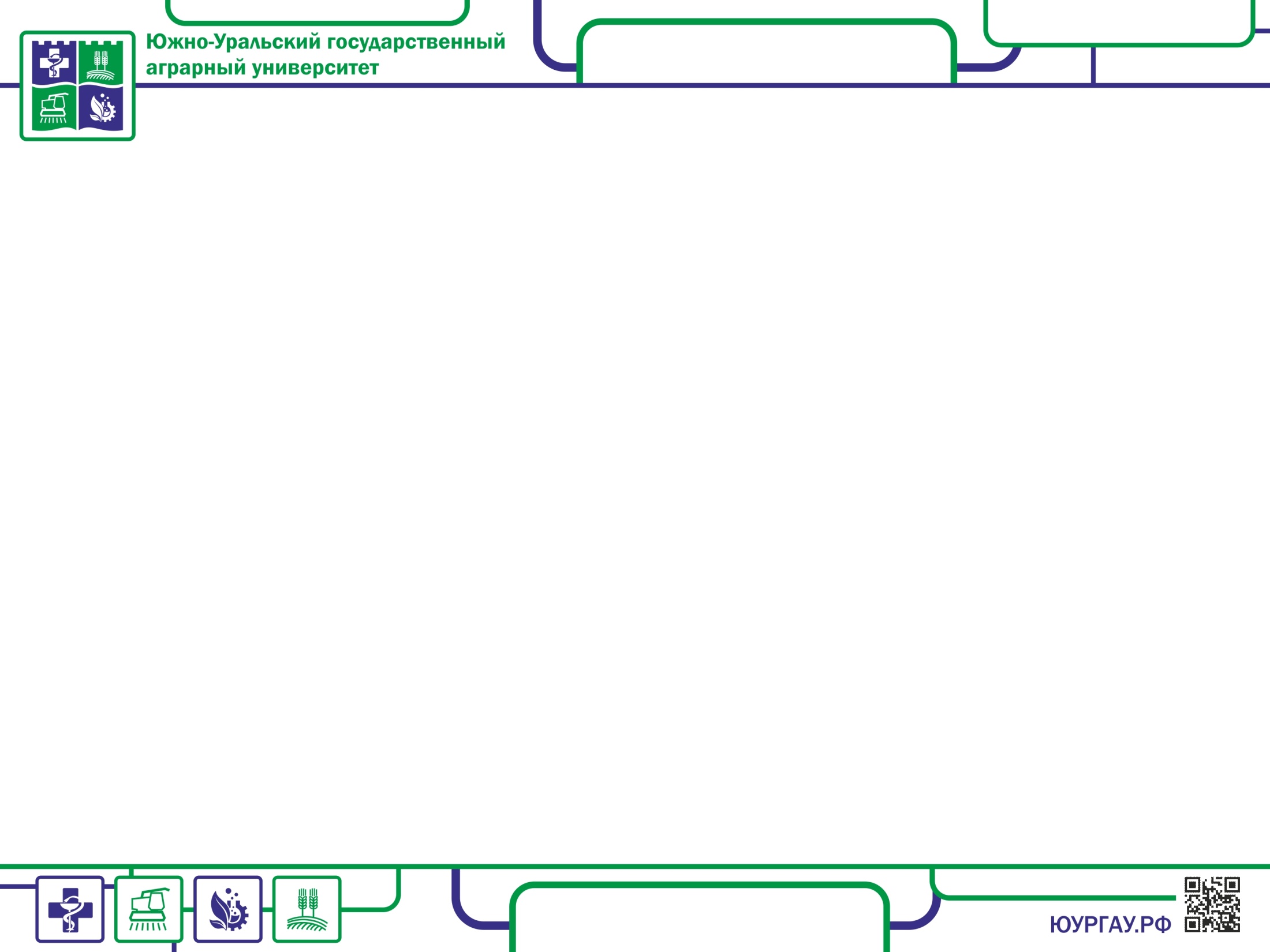 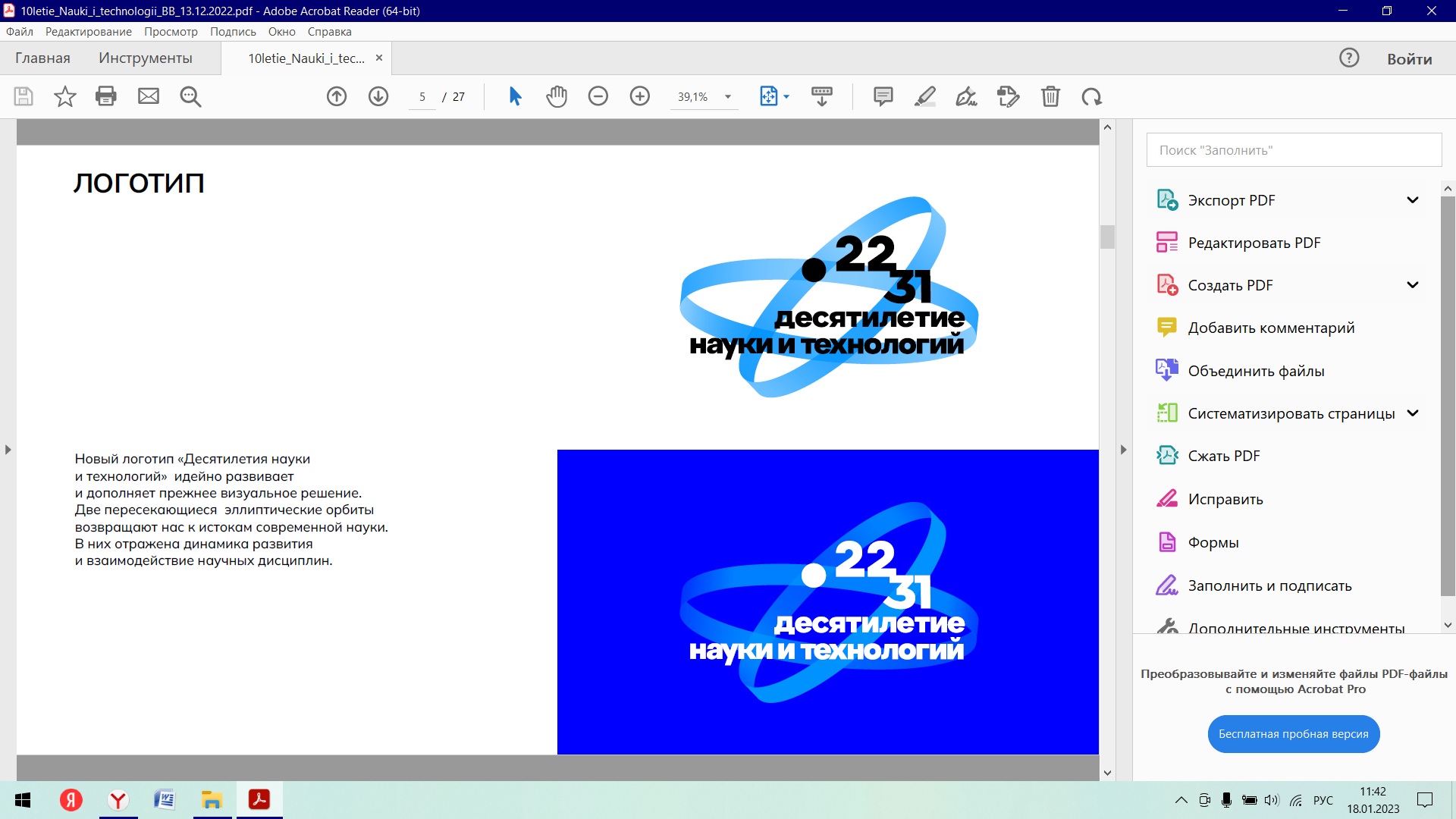 Надо все хорошо изучить, а потом приступать к написанию!
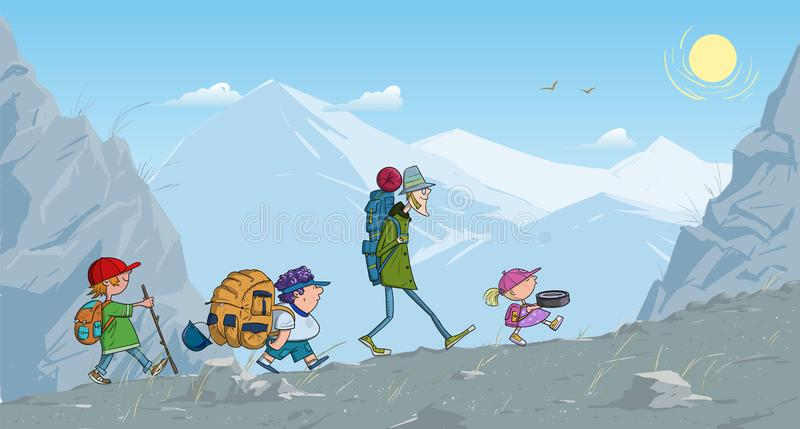 Изучать и писать одновременно! 
СРАЗУ ОФОРМЛЯТЬ 
СПИСОК ЛИТЕРАТУРЫ ПРАВИЛЬНО
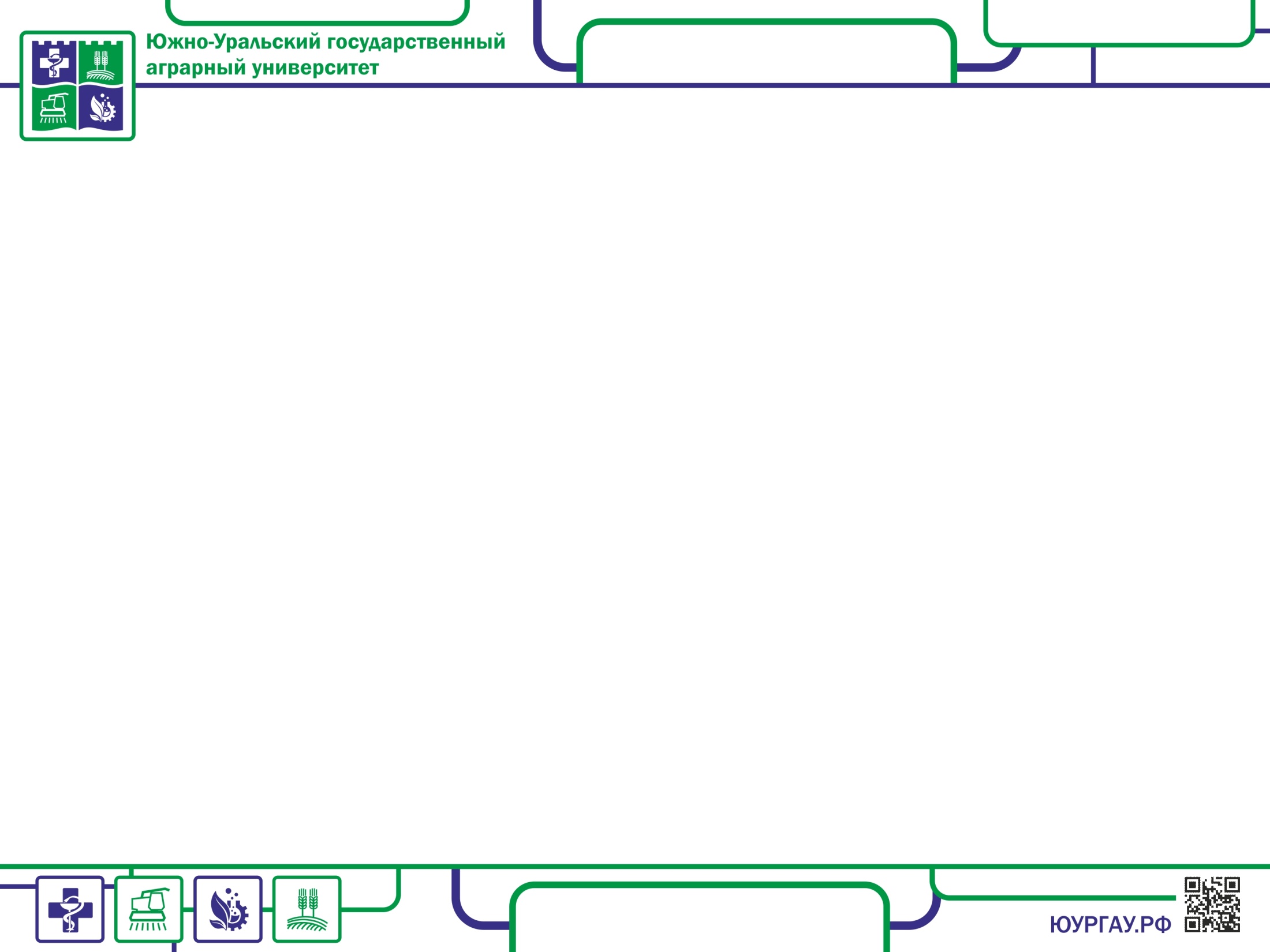 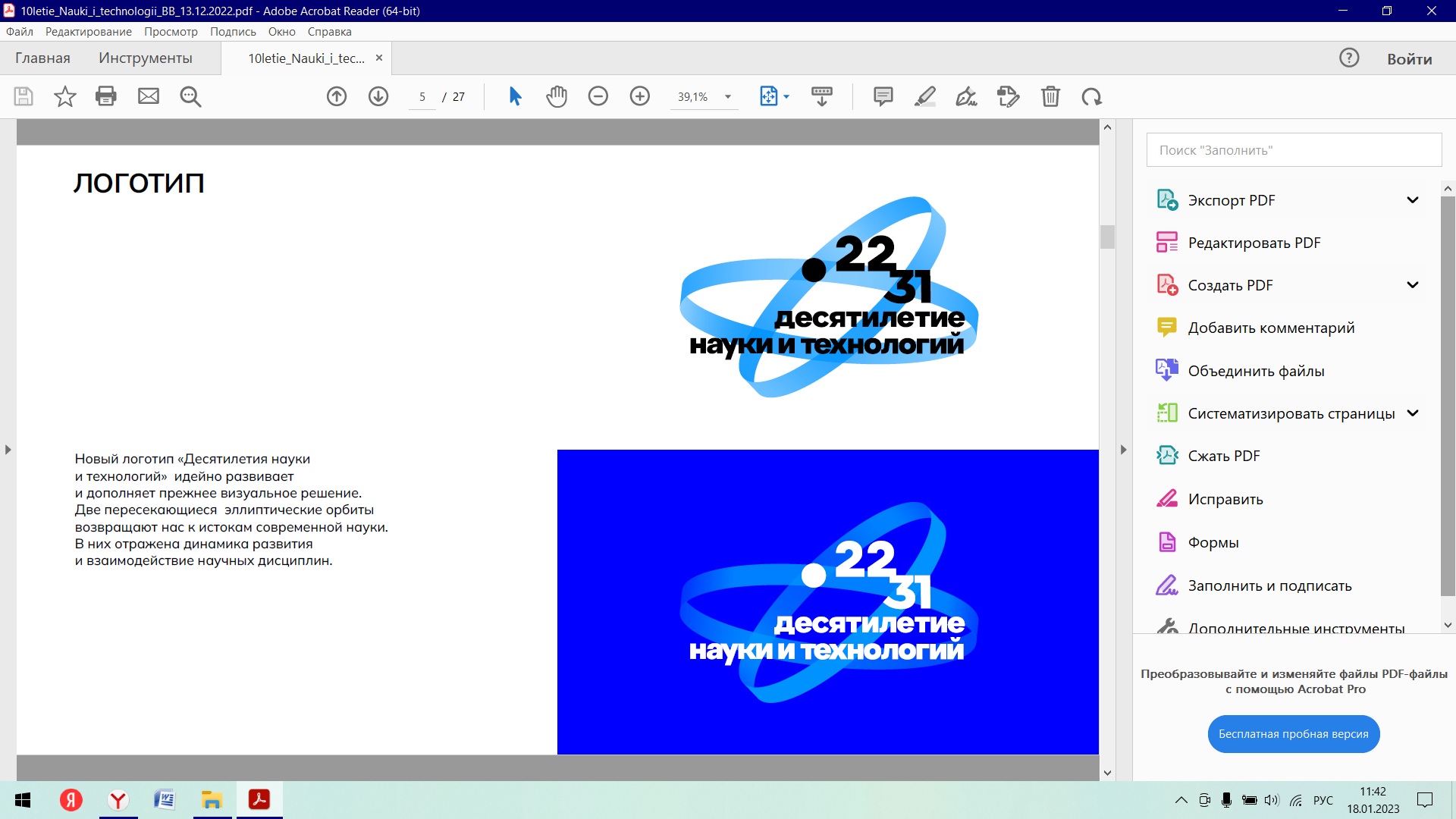 Работа со ссылками на источники
В скобках после основного текста
Сноска внизу страницы
Использование перекрестной ссылки
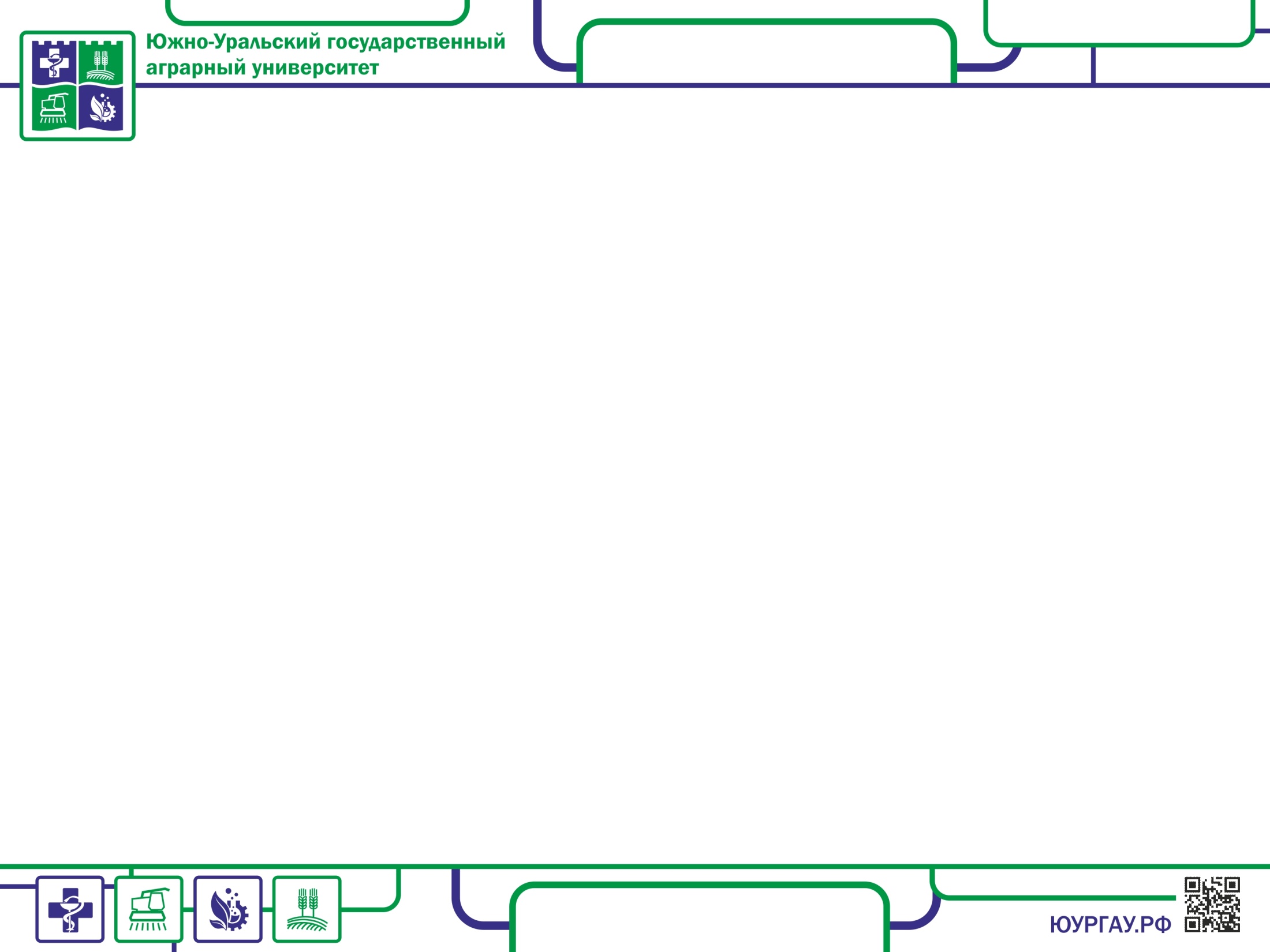 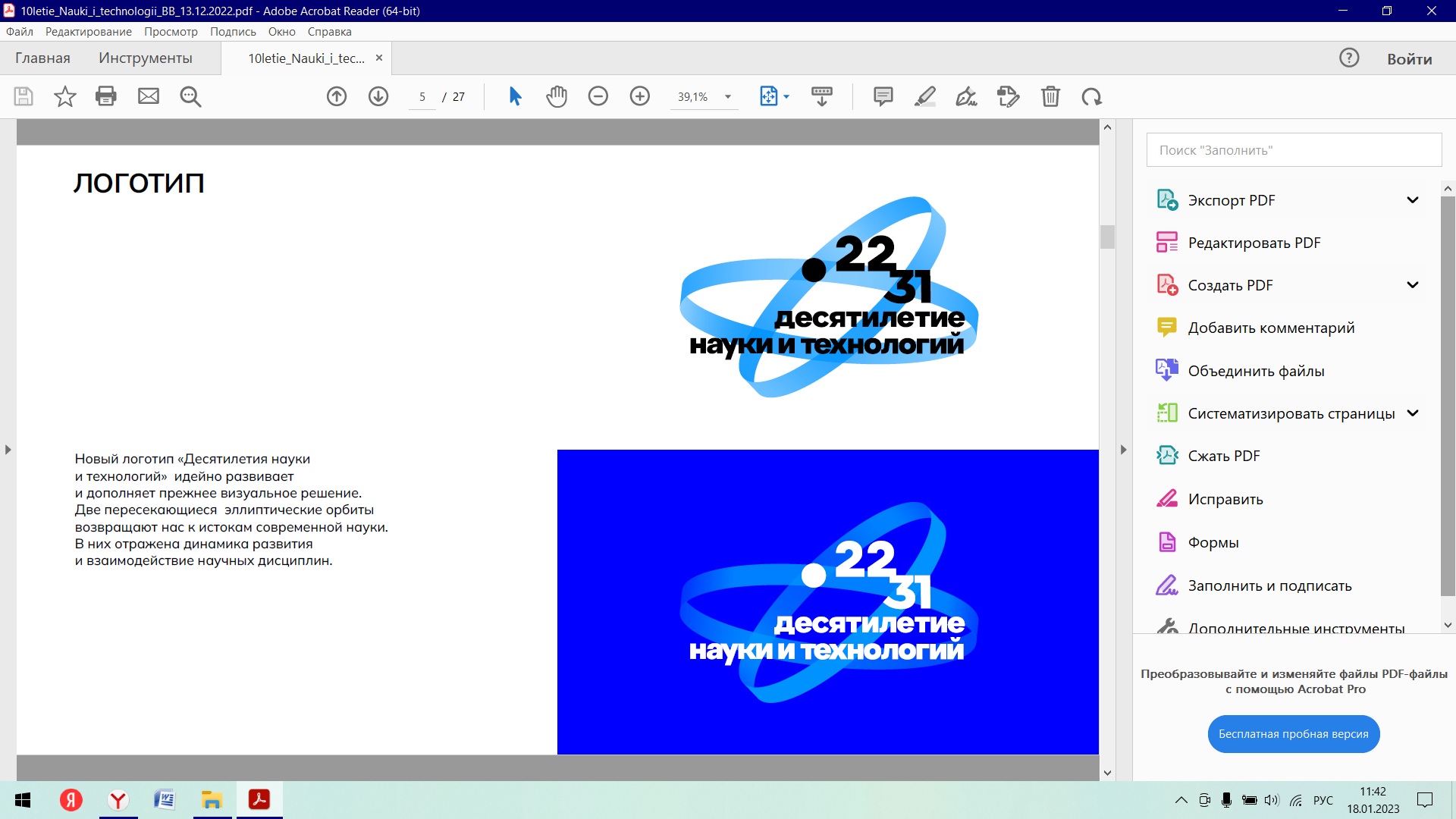 Работа со ссылками на источники
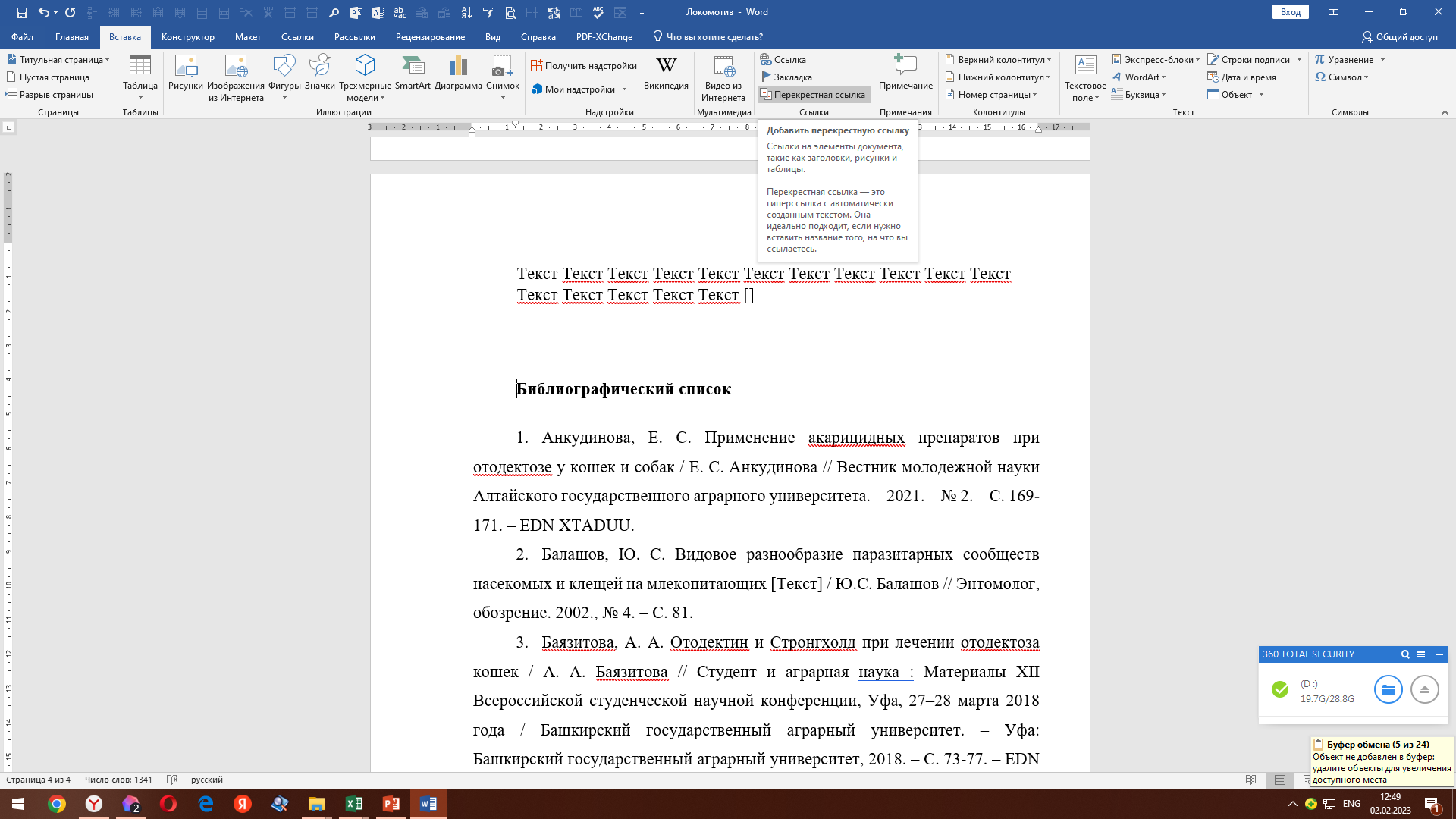 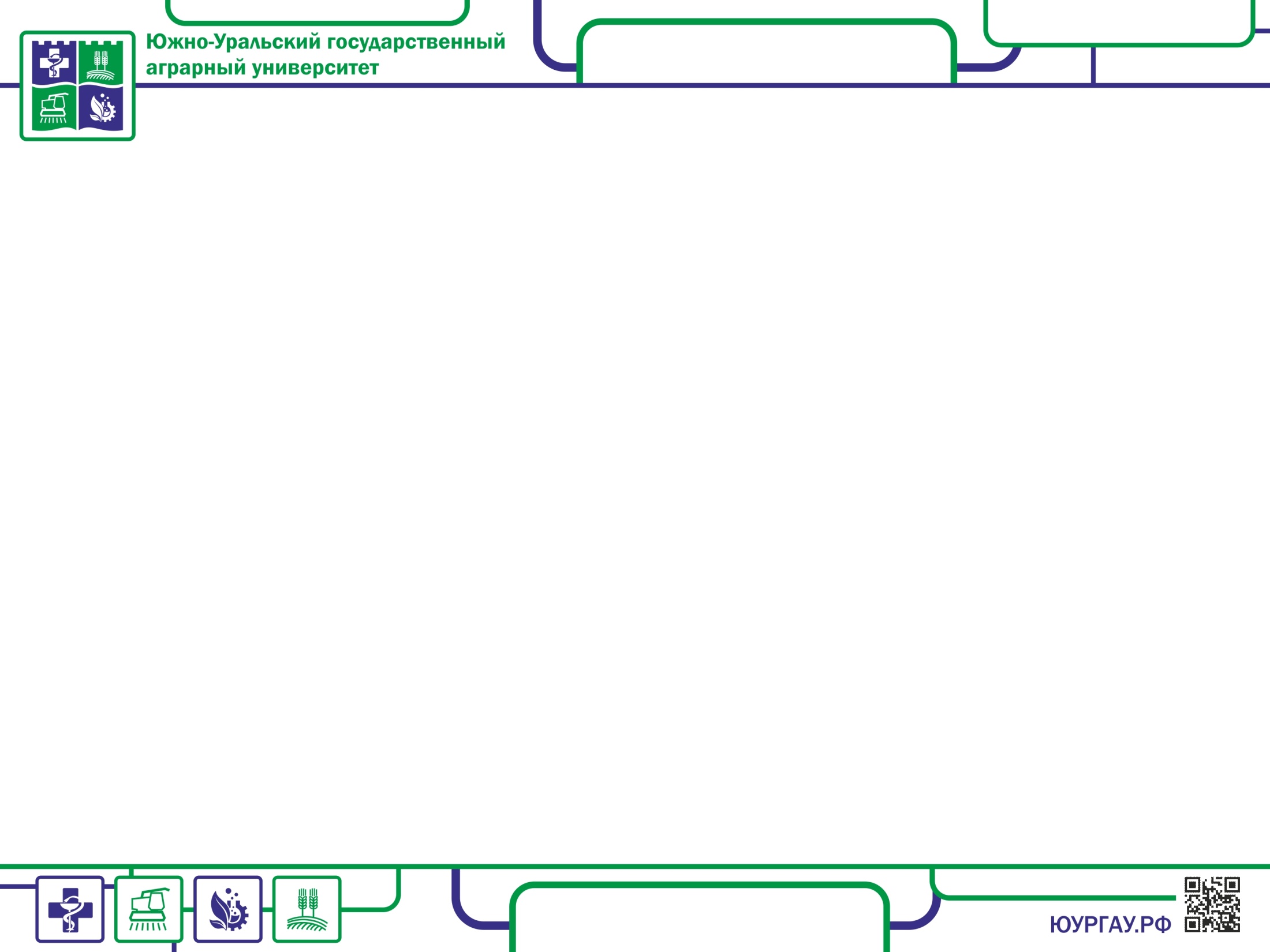 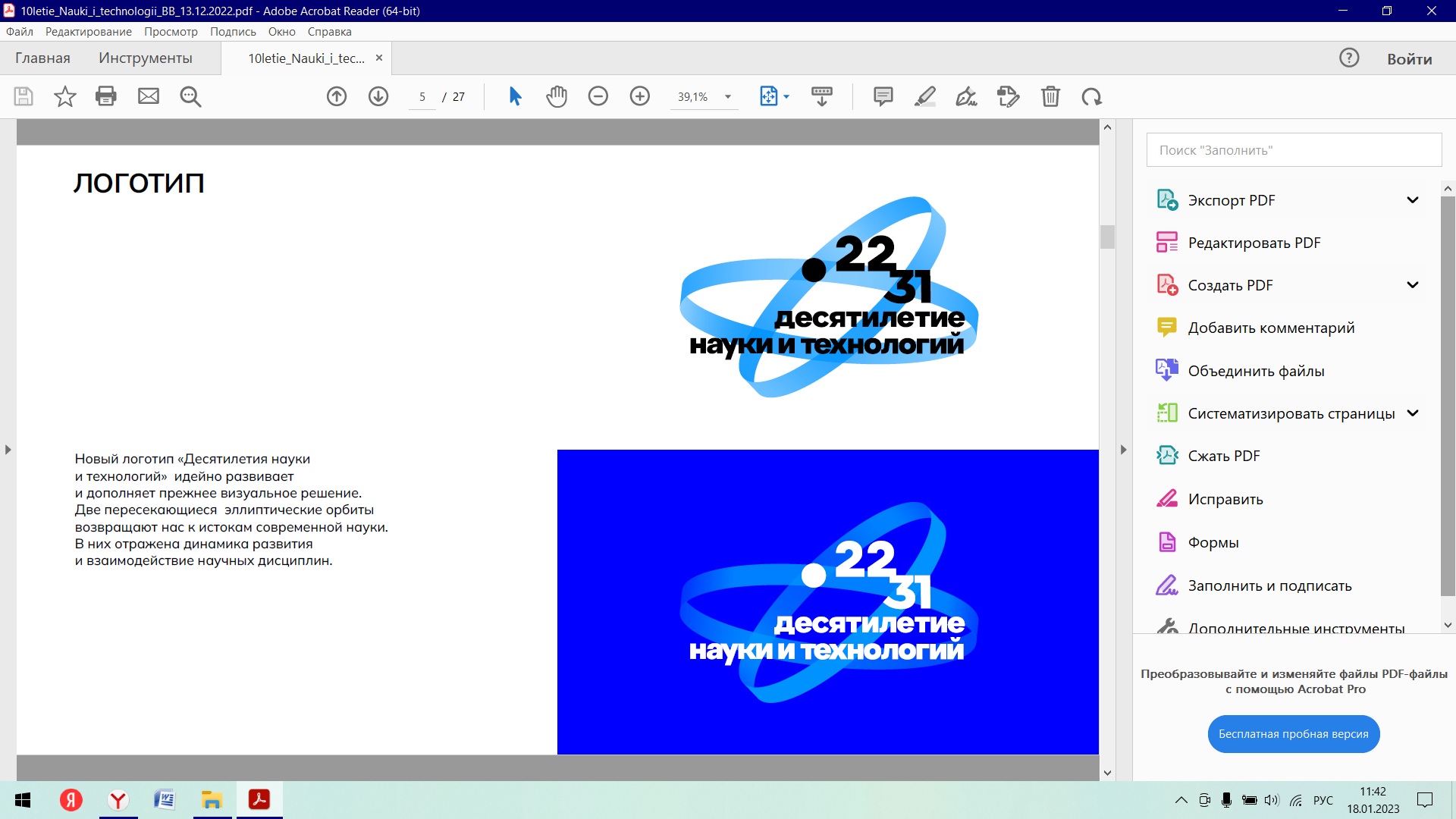 Работа со ссылками на источники
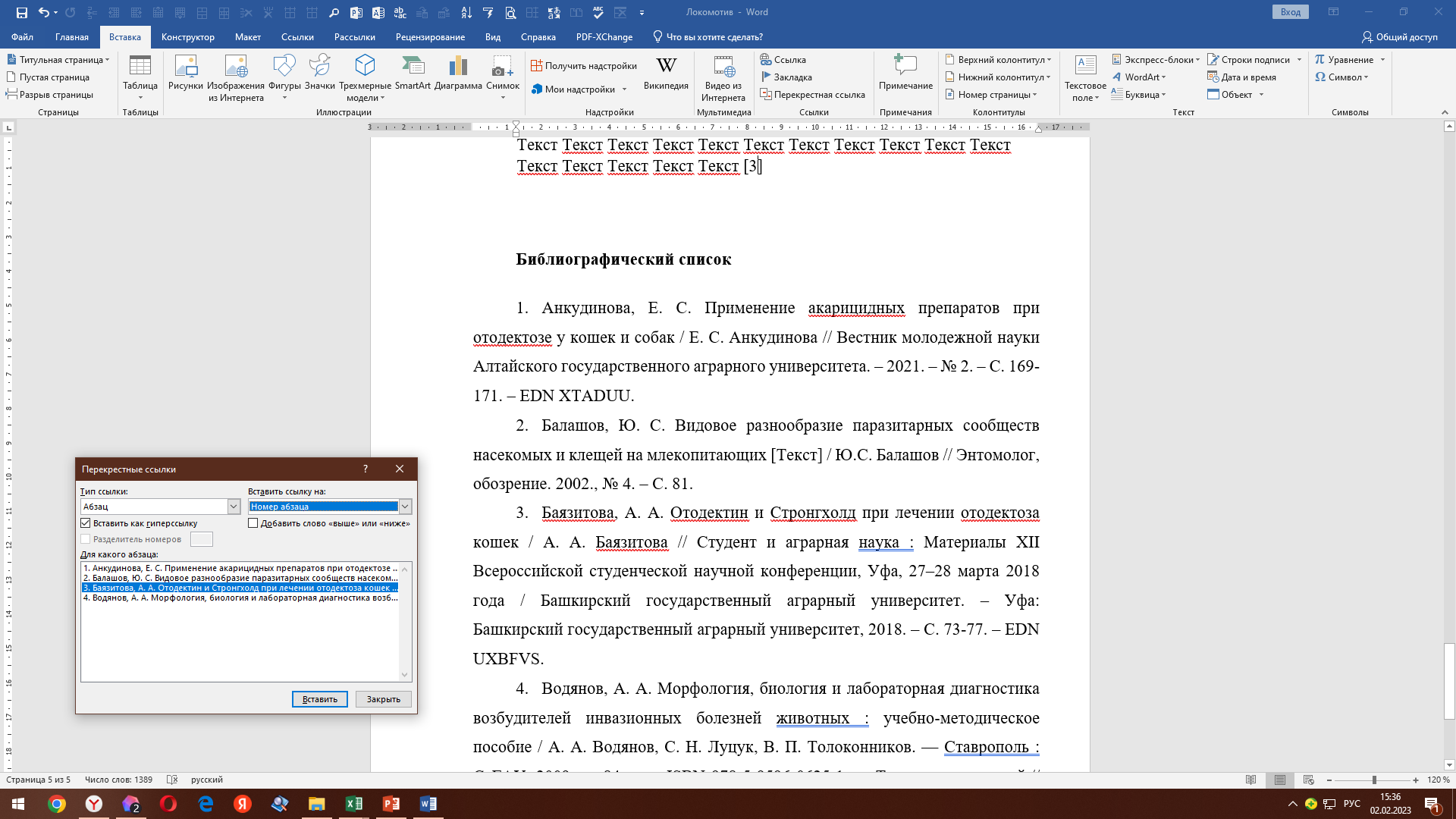 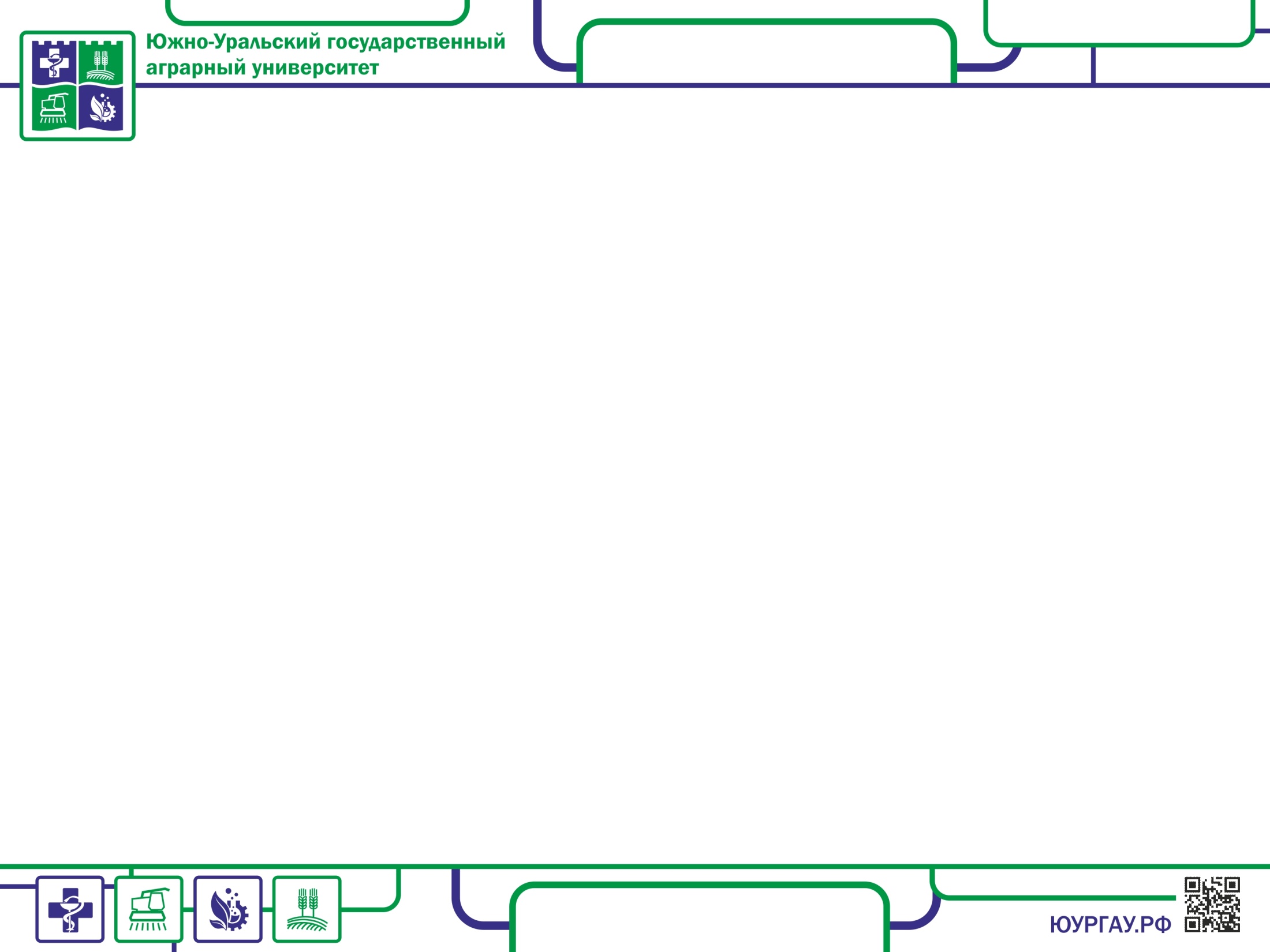 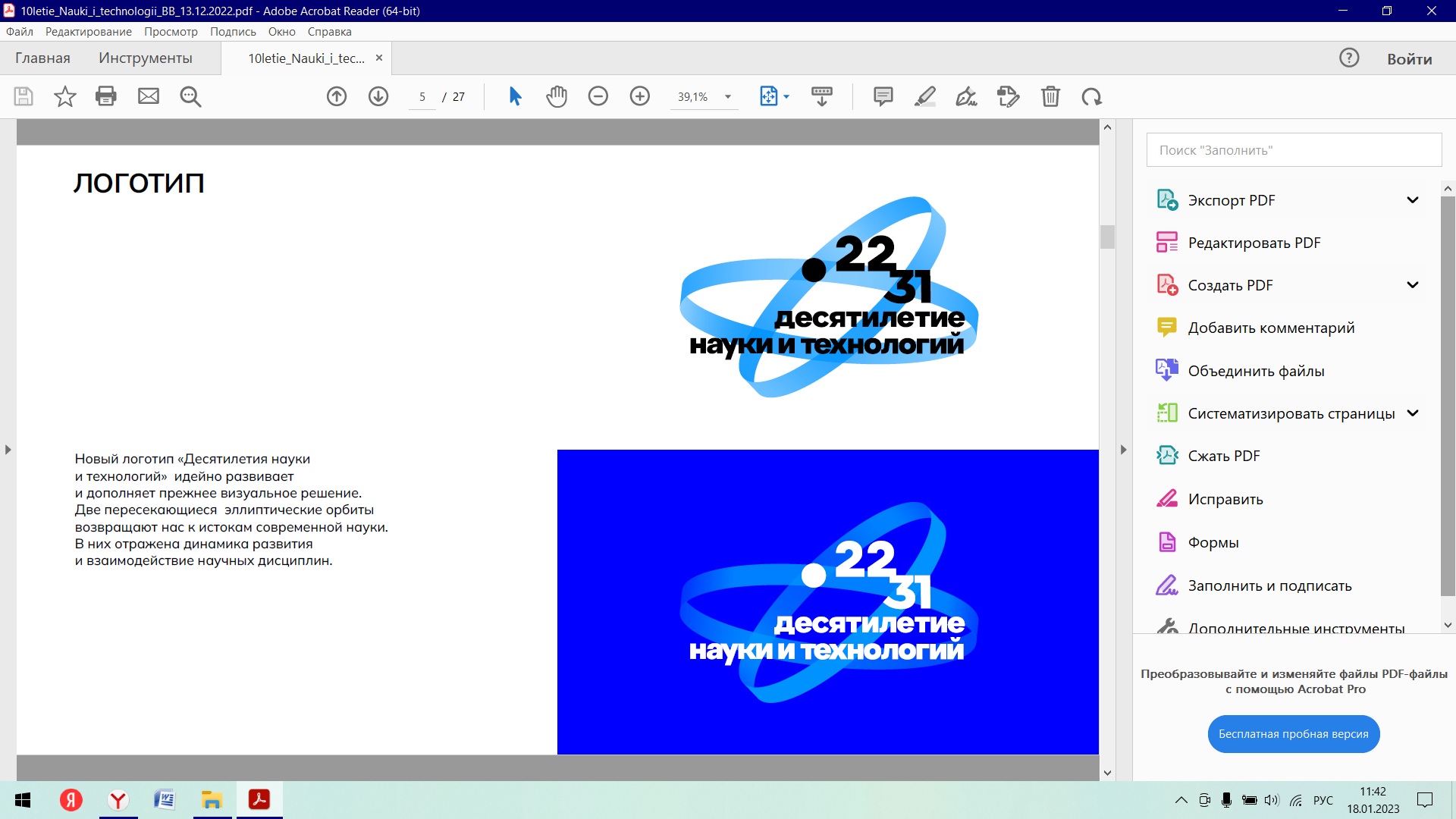 Что поможет дойти до конца и защитить диссертацию?
1. Умение работать с минимальными затратами времени, так как скорость печатания, умение работать с таблицами, графиками, текстом и все остальное прочее – это средство, которое приближает цель – написать диссертацию.
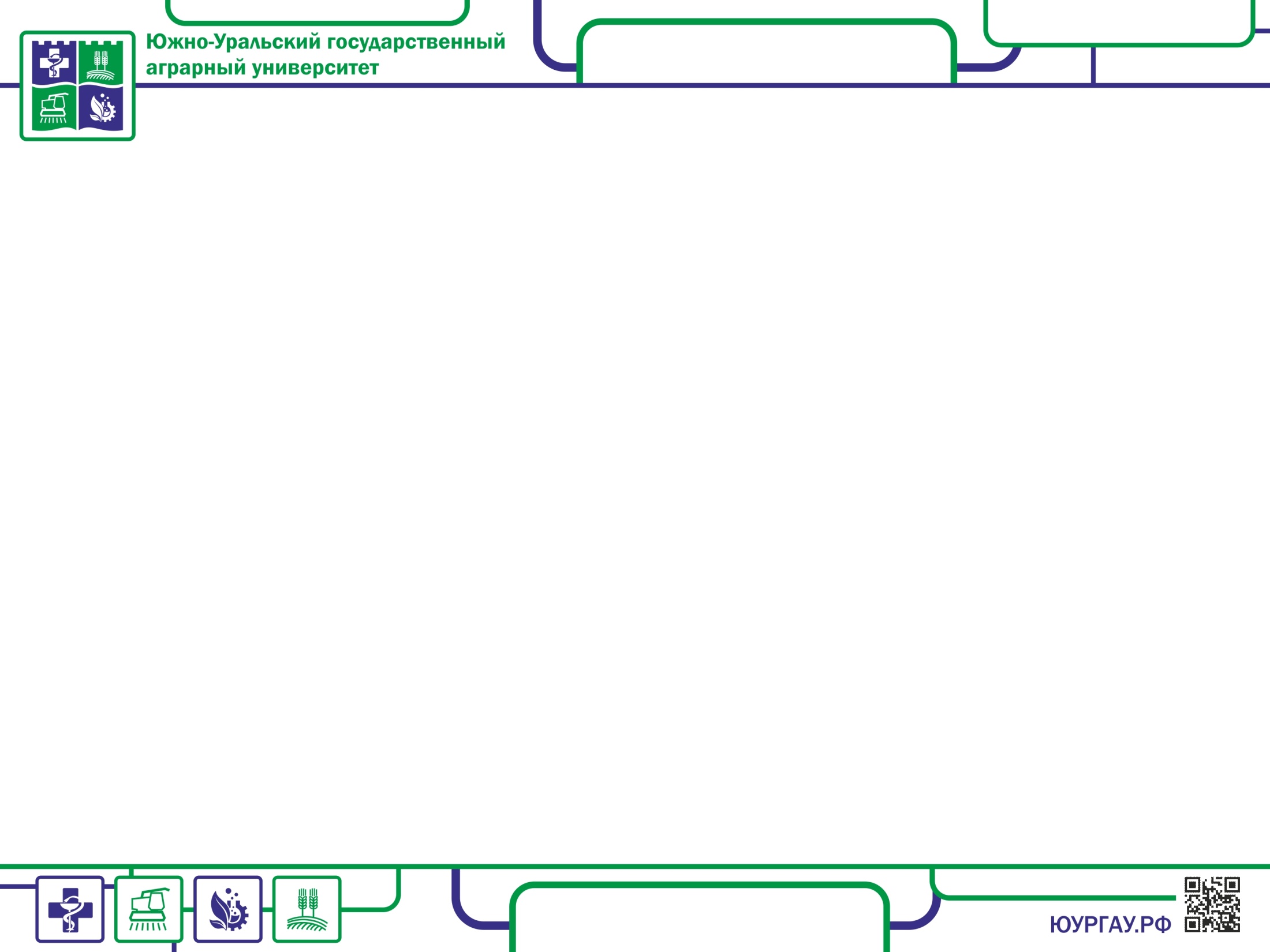 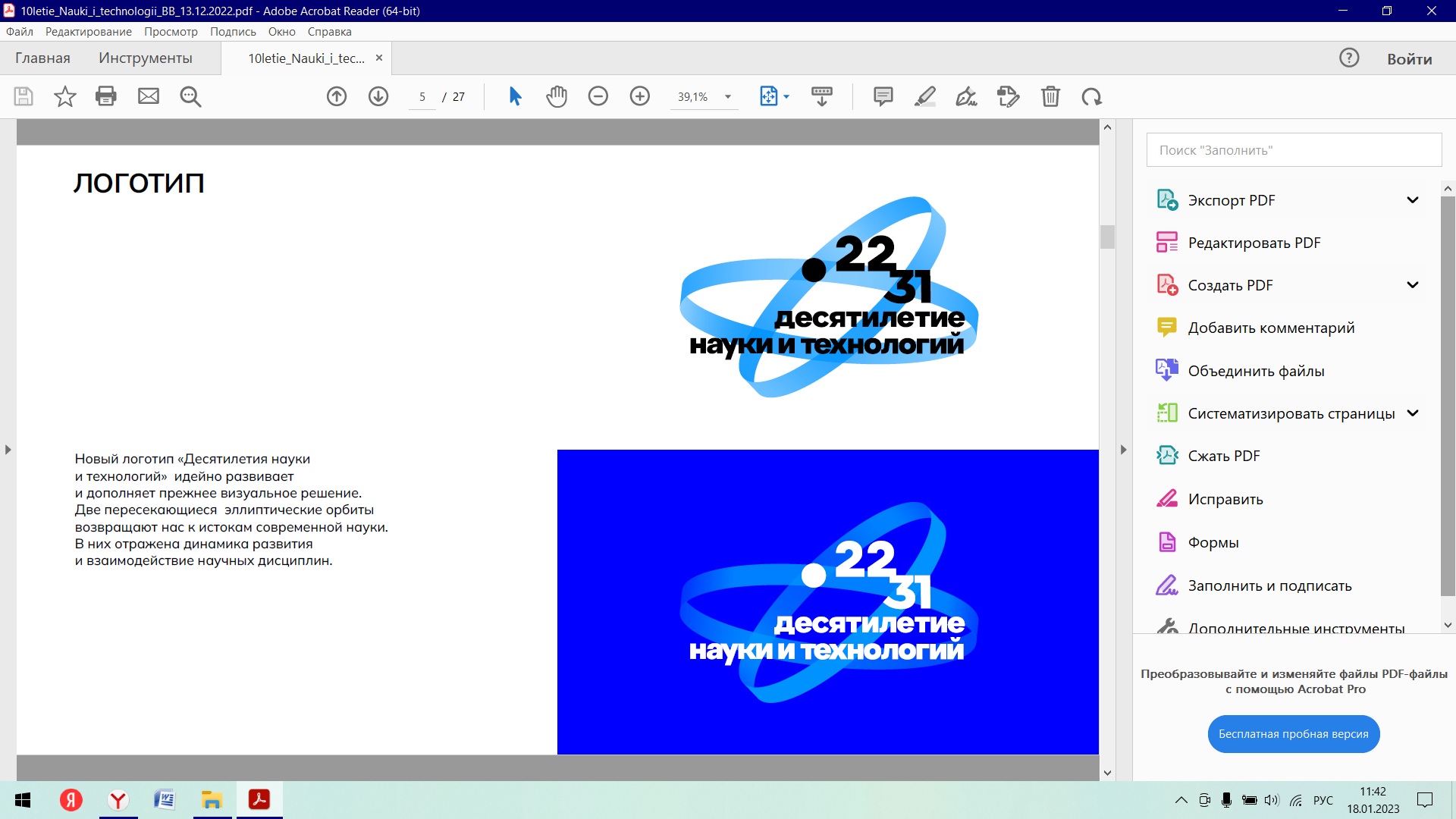 Научная статья – главный показатель результативности
Для научной статьи нужен материал – полученные результаты
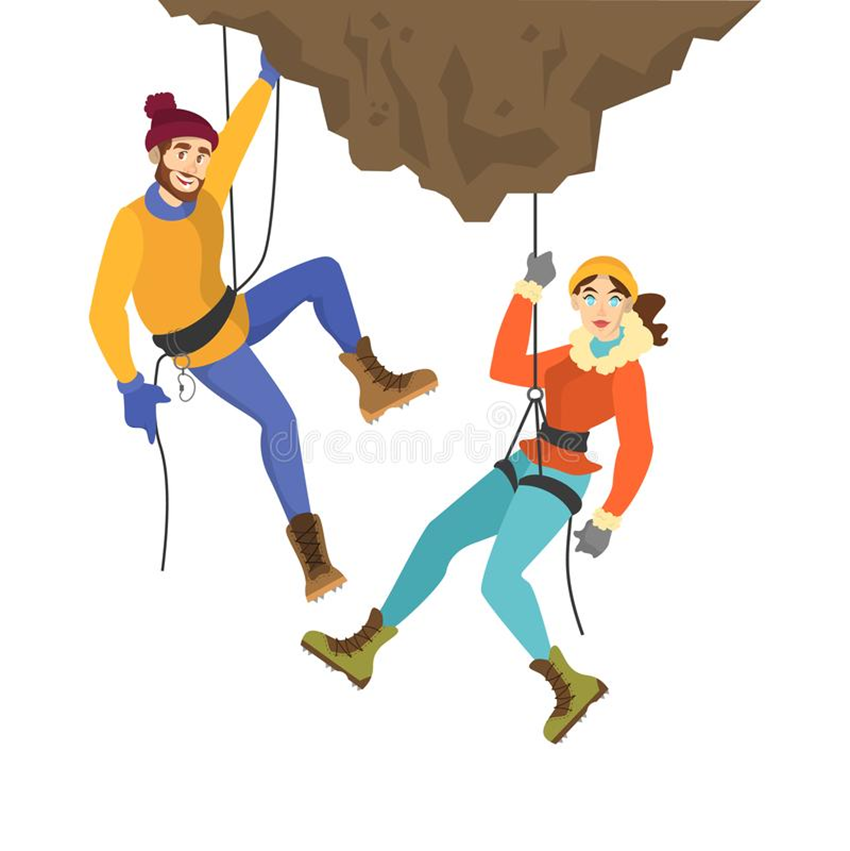 Публикации
Сборники конференций
Журналы
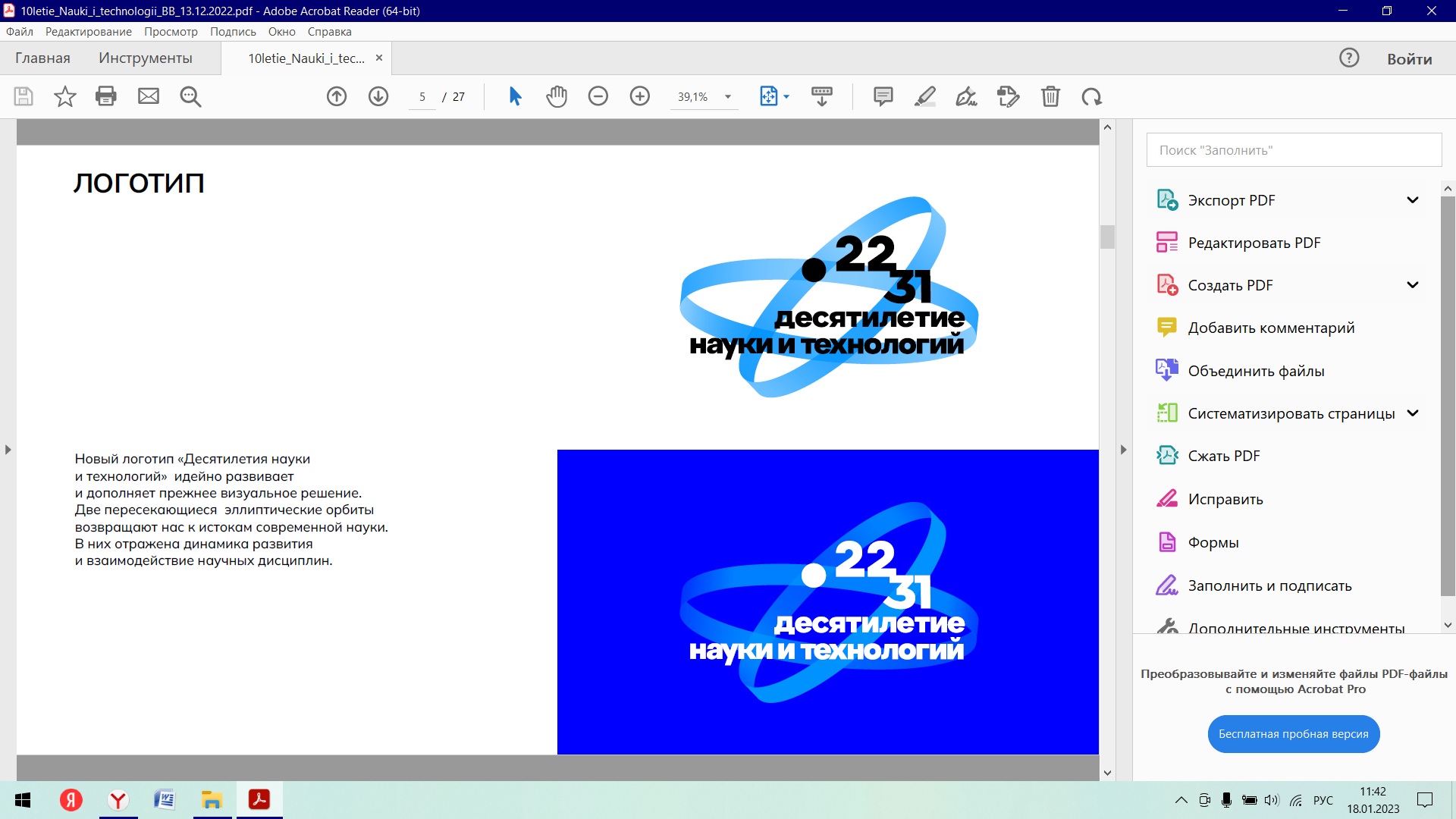 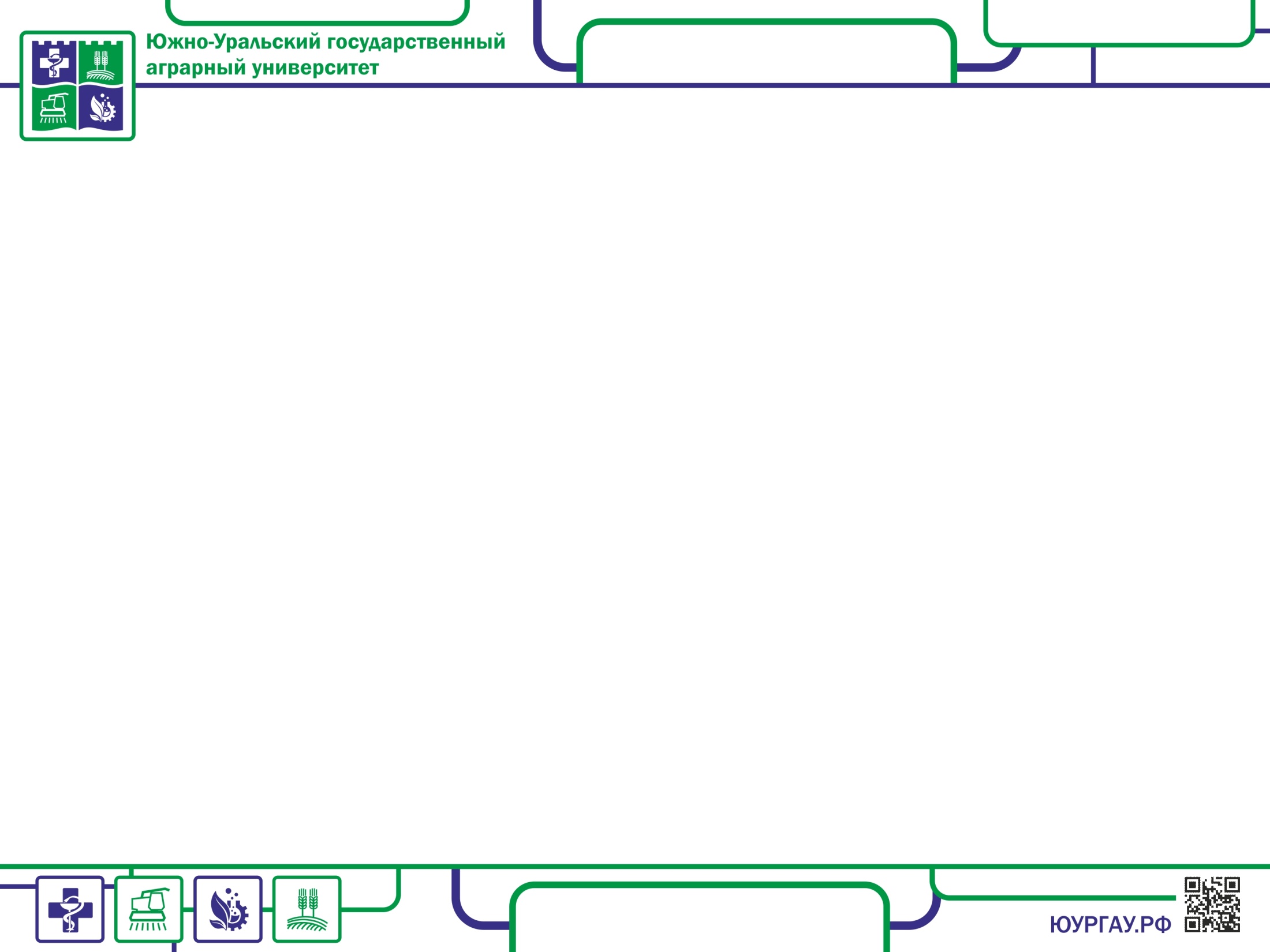 Научная статья 
– результат определенного этапа 
ПРОВЕДЕННЫХ исследований
Должен быть план 
(написать статью – это не план, это задача)
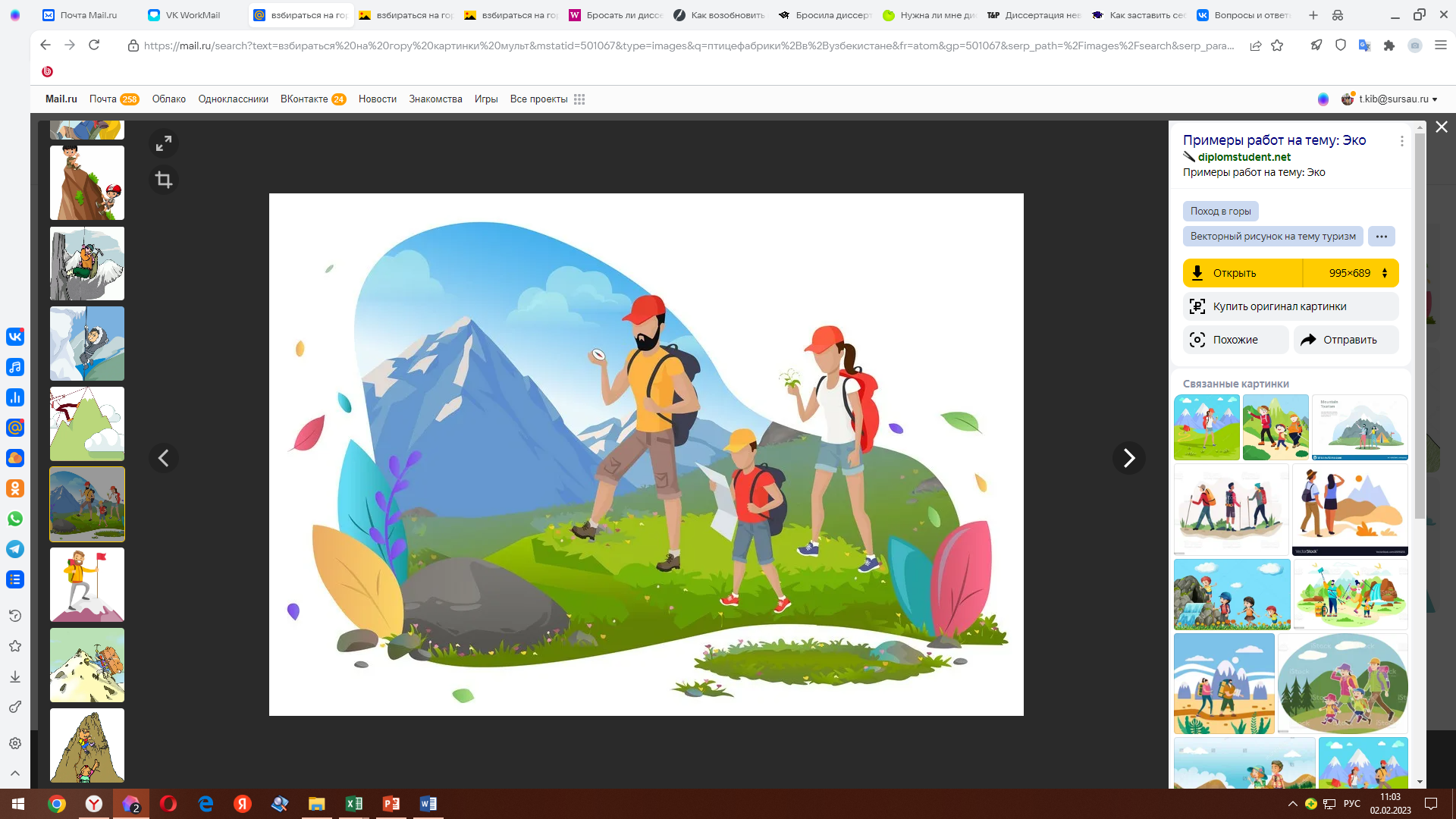 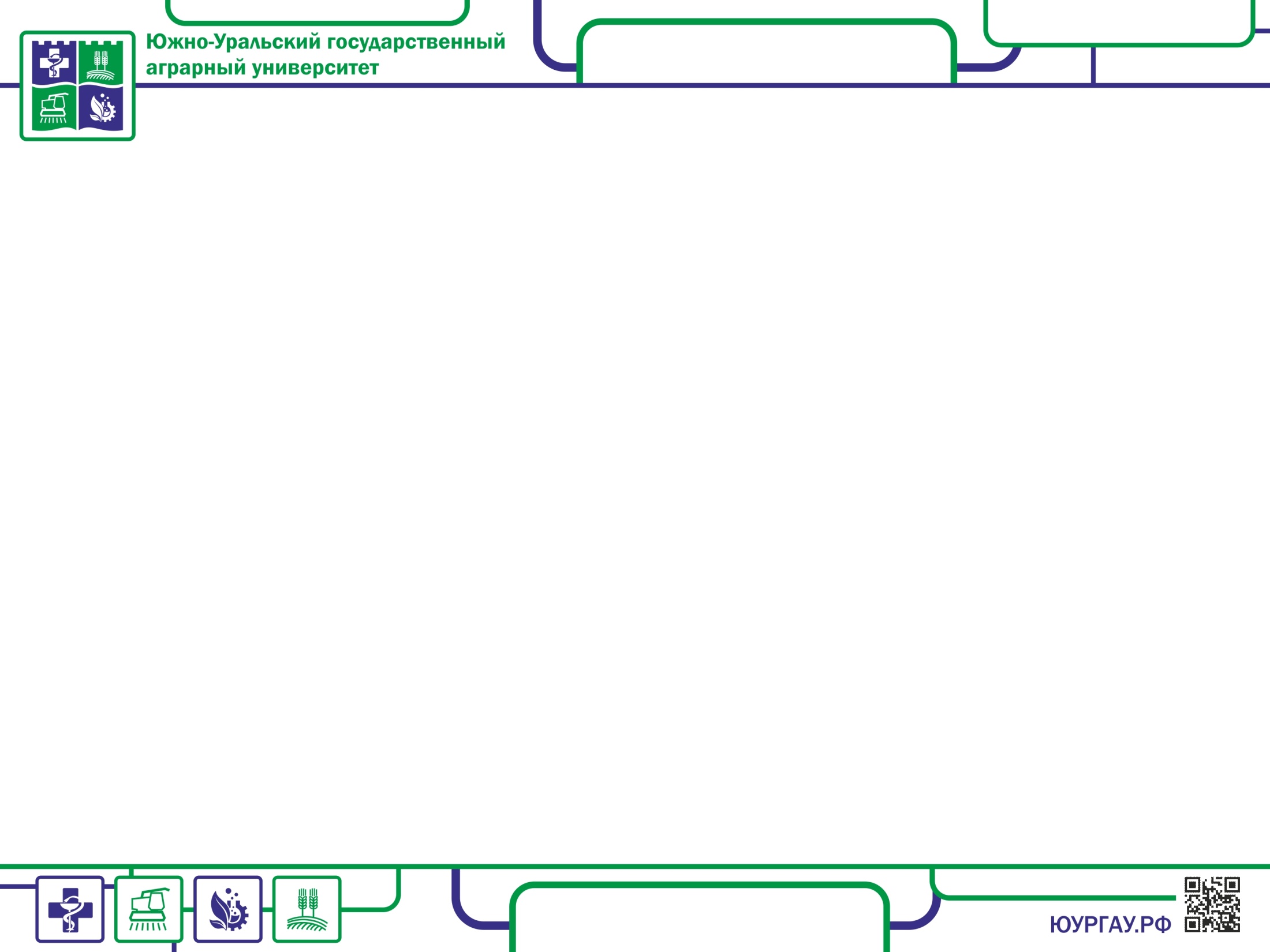 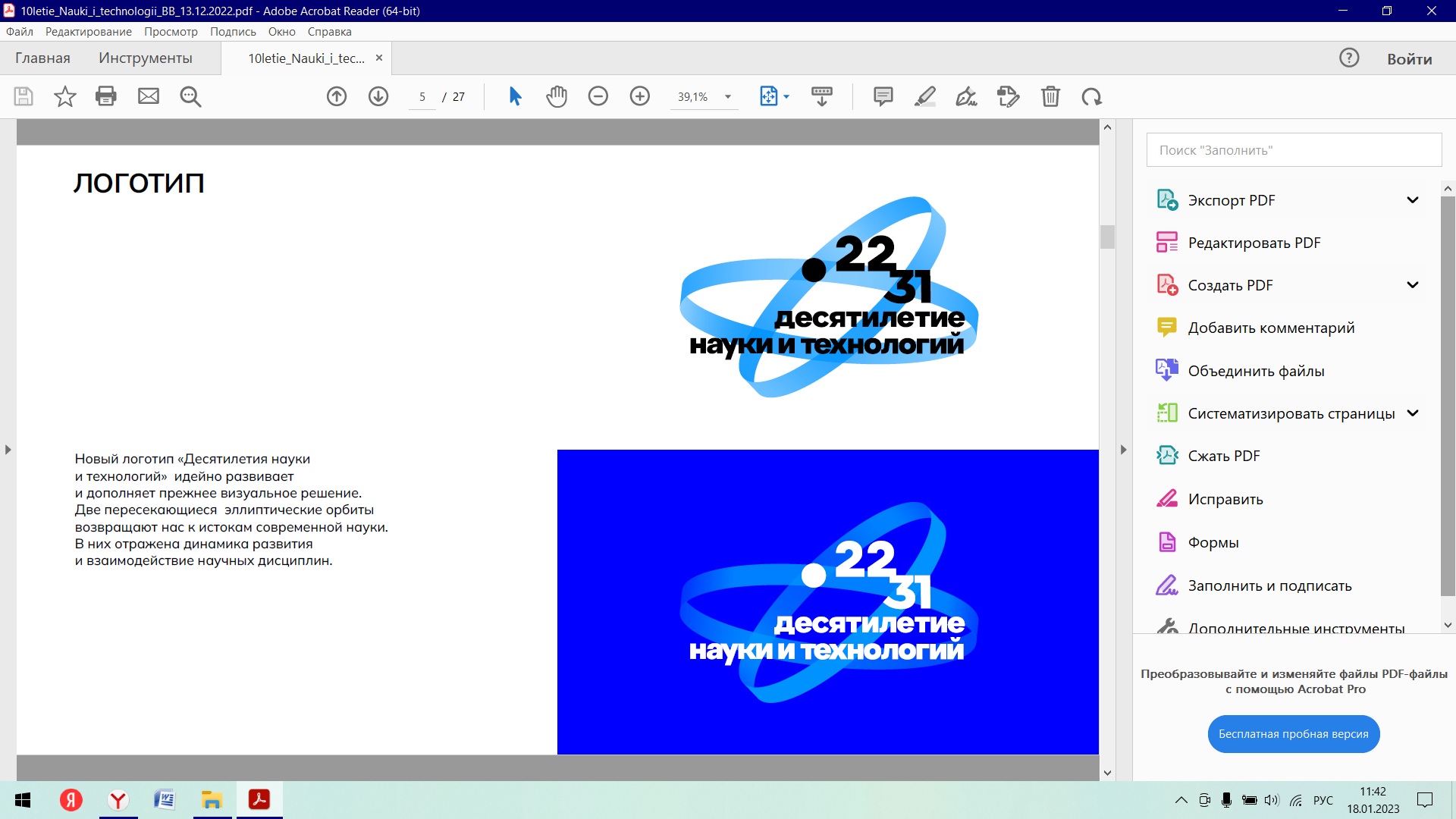 Без плана статью пишут тогда, когда есть
время
желание
силы
Без плана - ПО ОСТАТОЧНОМУ ПРИНЦИПУ
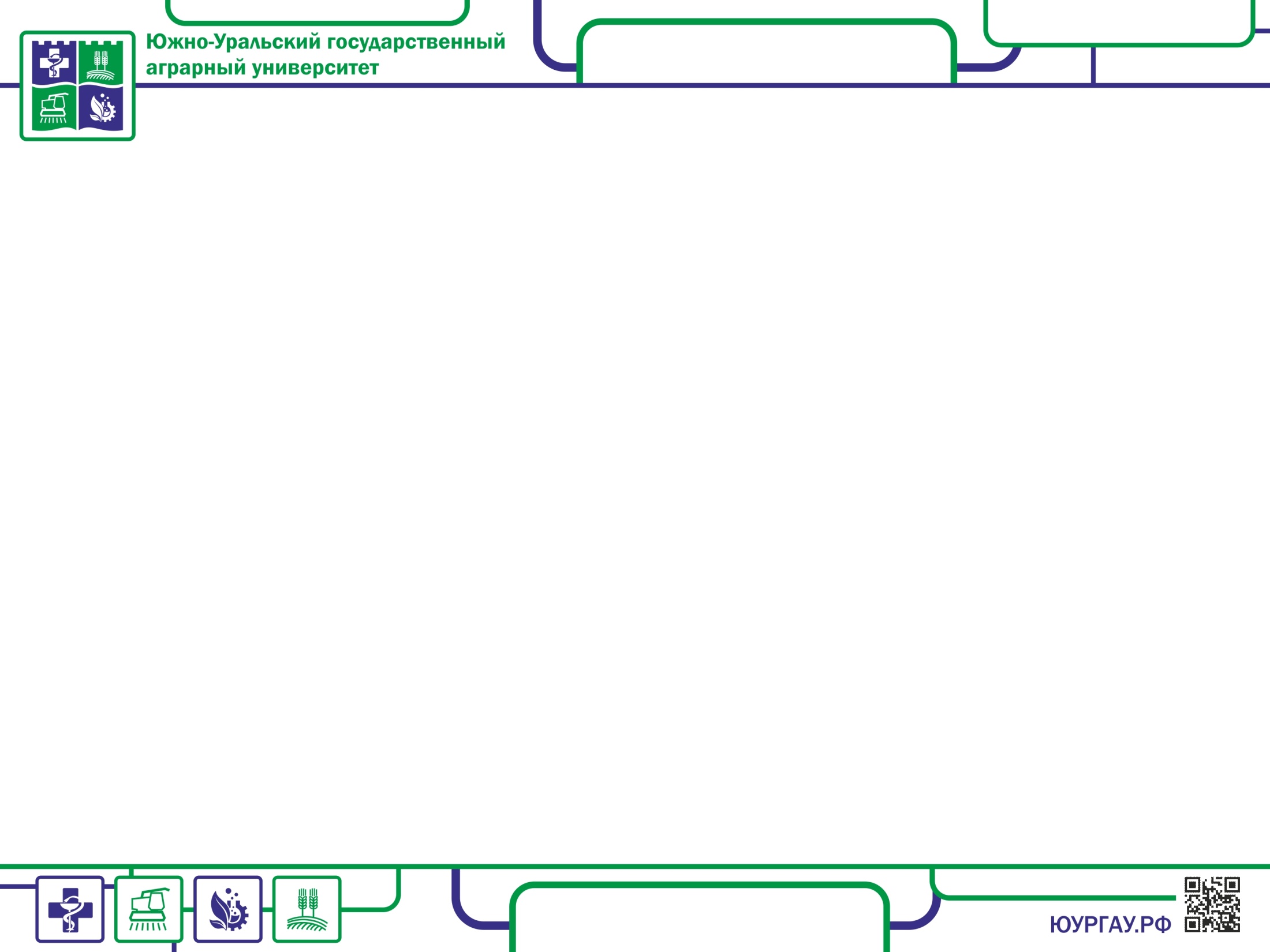 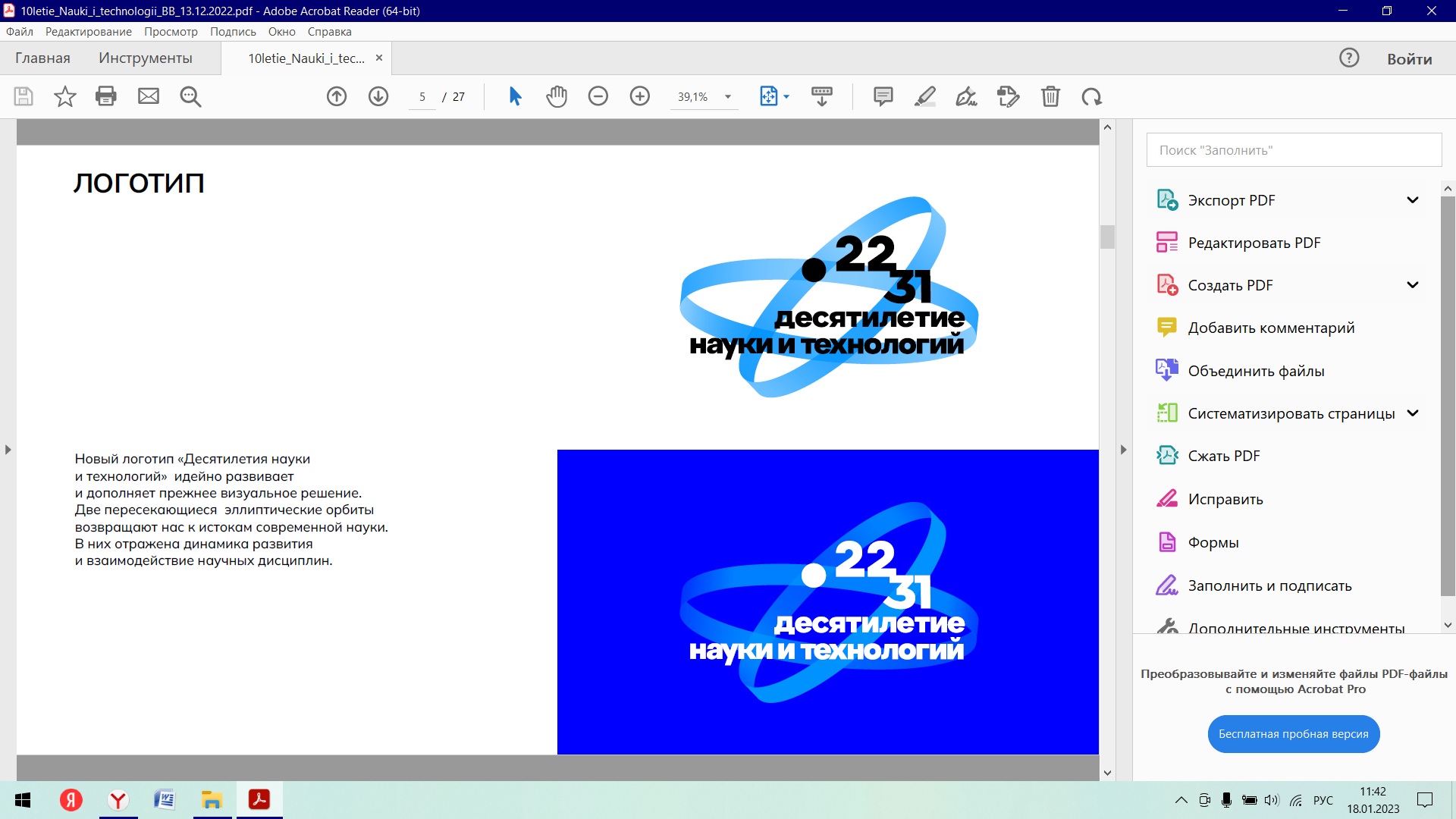 ПЛАН
конкретика (какая конференция, какой журнал)
сроки 
(сколько времени на каждый этап написания)
даты
Ошибочно думать – сел и как начал писать….
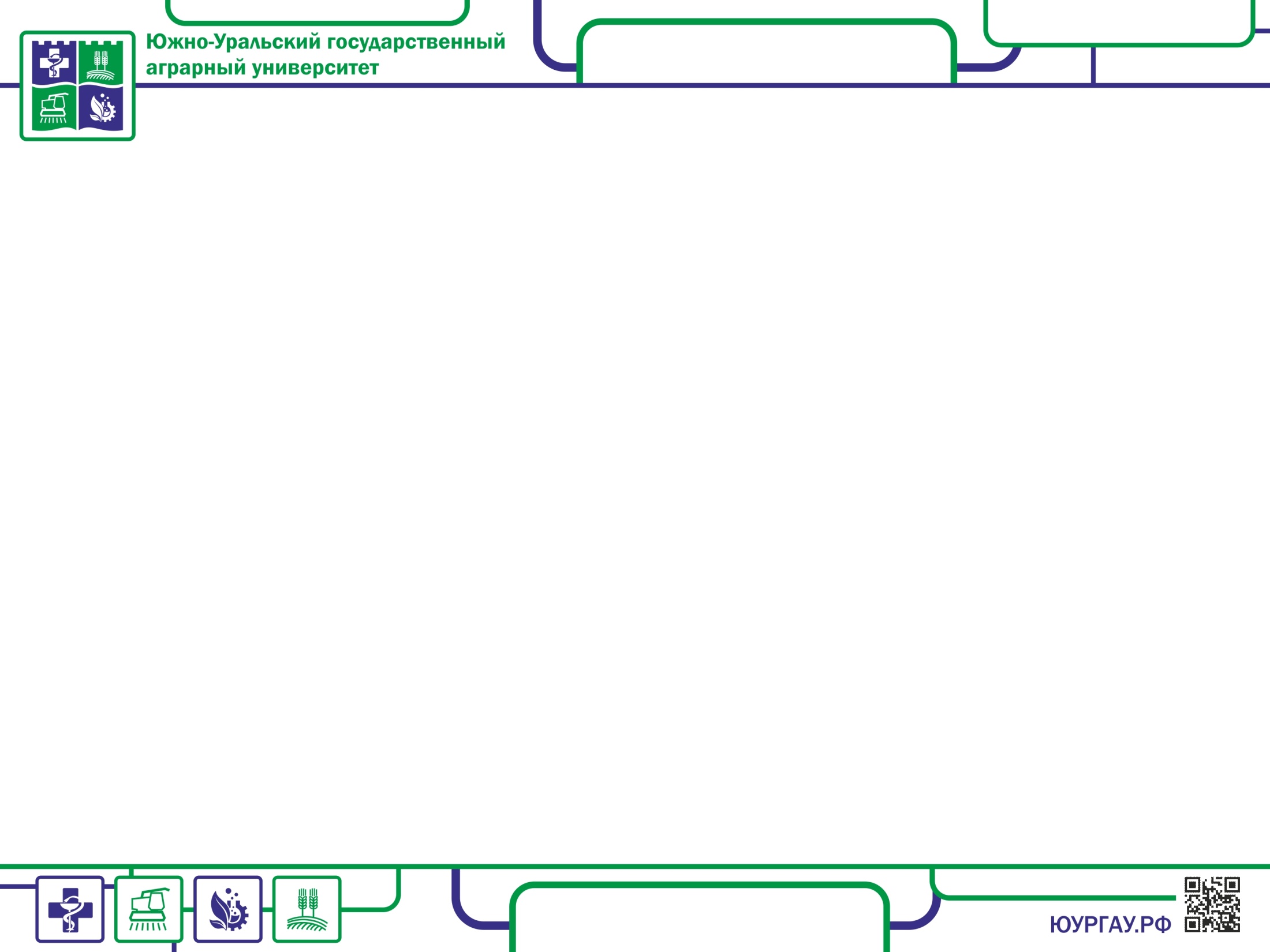 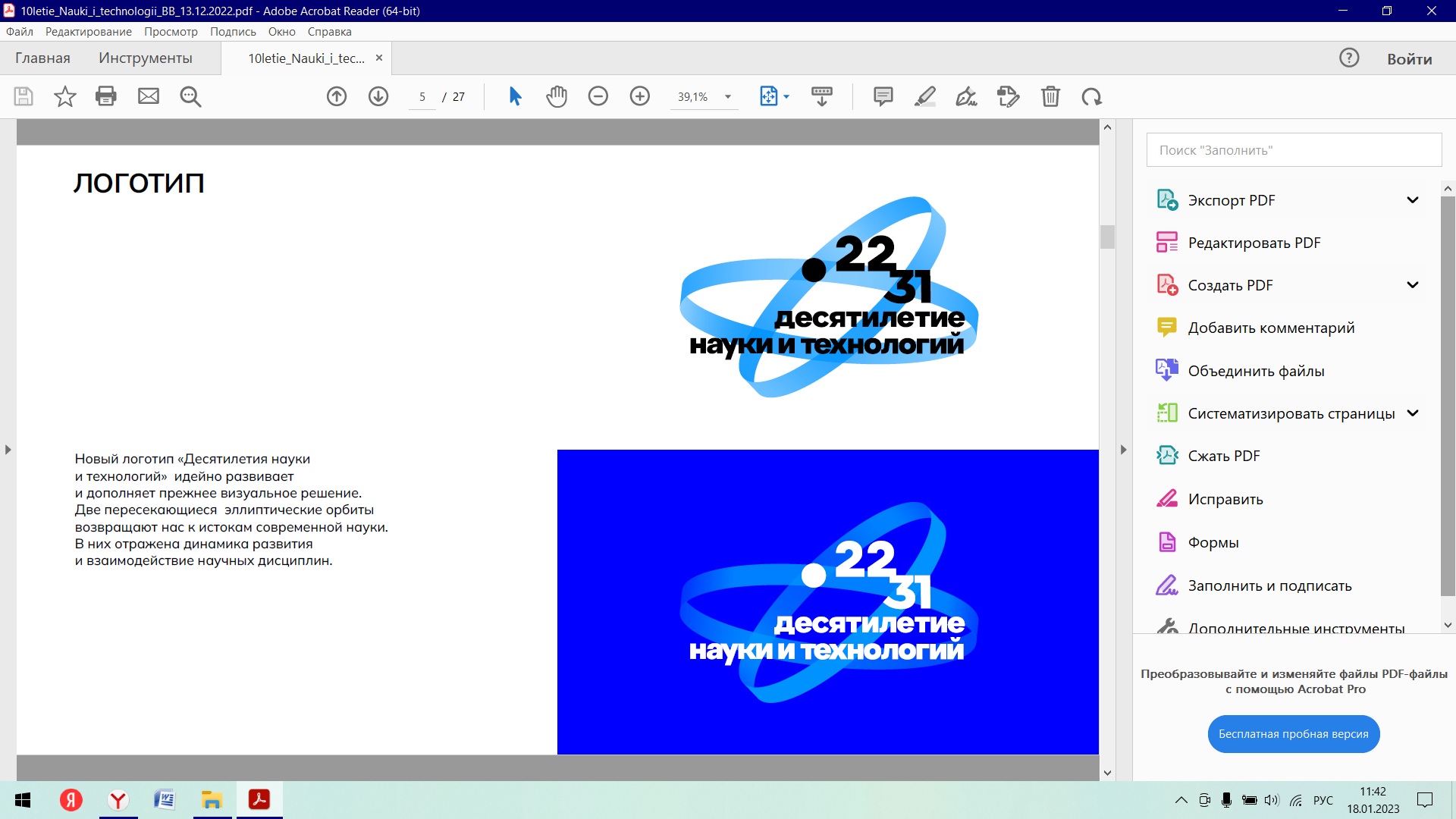 Вариант плана написания научной статьи
1 Описать определенную часть полученных результатов (фрагмент).
1.1 Найти публикации с похожими результатами в учебниках (1 день), в интернете (0,5 дней), в статьях на E-Library (2 дня)
1.2. Обработать полученные результаты в Excel, выстроить диаграммы (0,5 дней)
1.3. Оформить таблицы в Word по полученным результатам (0,5 дней). 
1.4. Сделать необходимые расчеты – плюс/минус, больше/меньше, найти долю, установить уровень изменений и т.п., провести статистическую обработку… (1 день)
1.5. Выполнить анализ фактических данных с описанием (1 день). 
1.6. Дать теоретическое обоснование полученных данных (3-5 дней).
2 Найти конференцию, изучить требования к статьям (1 день)
3 Написать статью (1-2 дня)
ИТОГО: примерно 11-14 дней (с перерывами на основную работу, семью, сон и отдых)

Сроки определены, надо привязать их к датам – перенести в свой ежедневник.

ЭТОТ ПЛАН БУДЕТ ВЫПОЛНЕН: конкретика, сроки, даты!
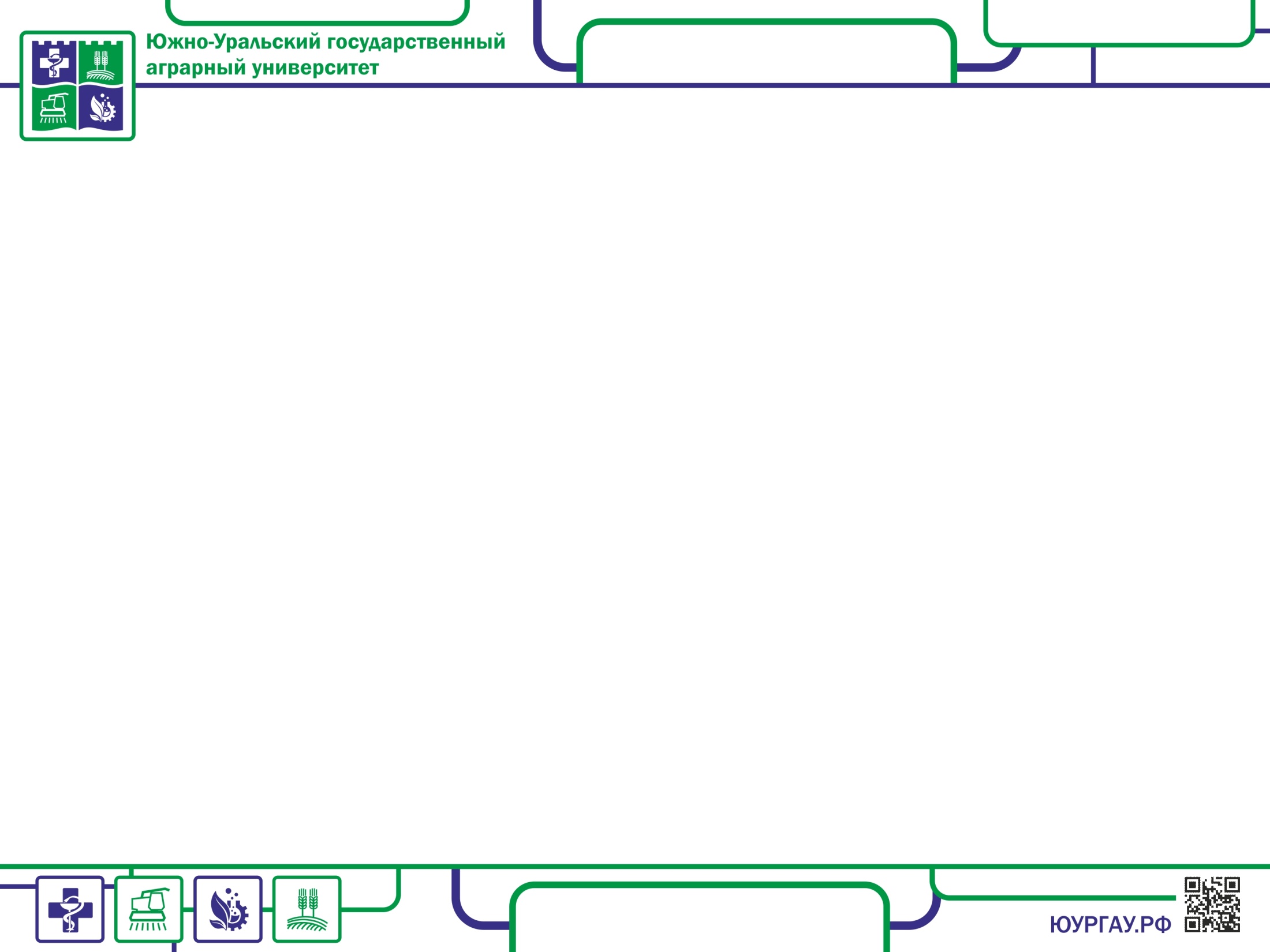 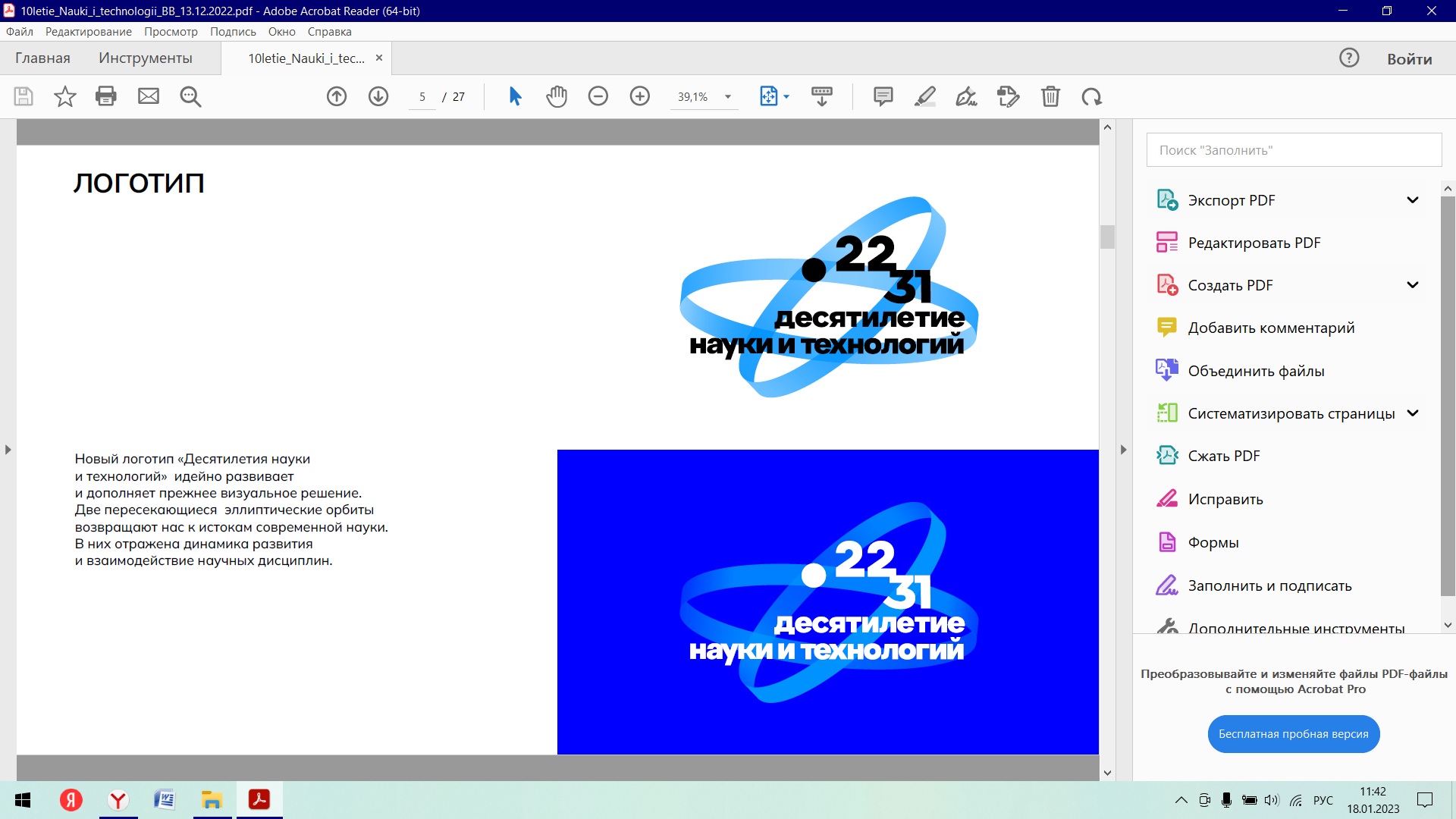 Что поможет дойти до конца и защитить диссертацию?
2. Самоорганизация (свой удобный план) плюс самодисциплина (выполнение плана) необходимы для статьи и раздела диссертации.
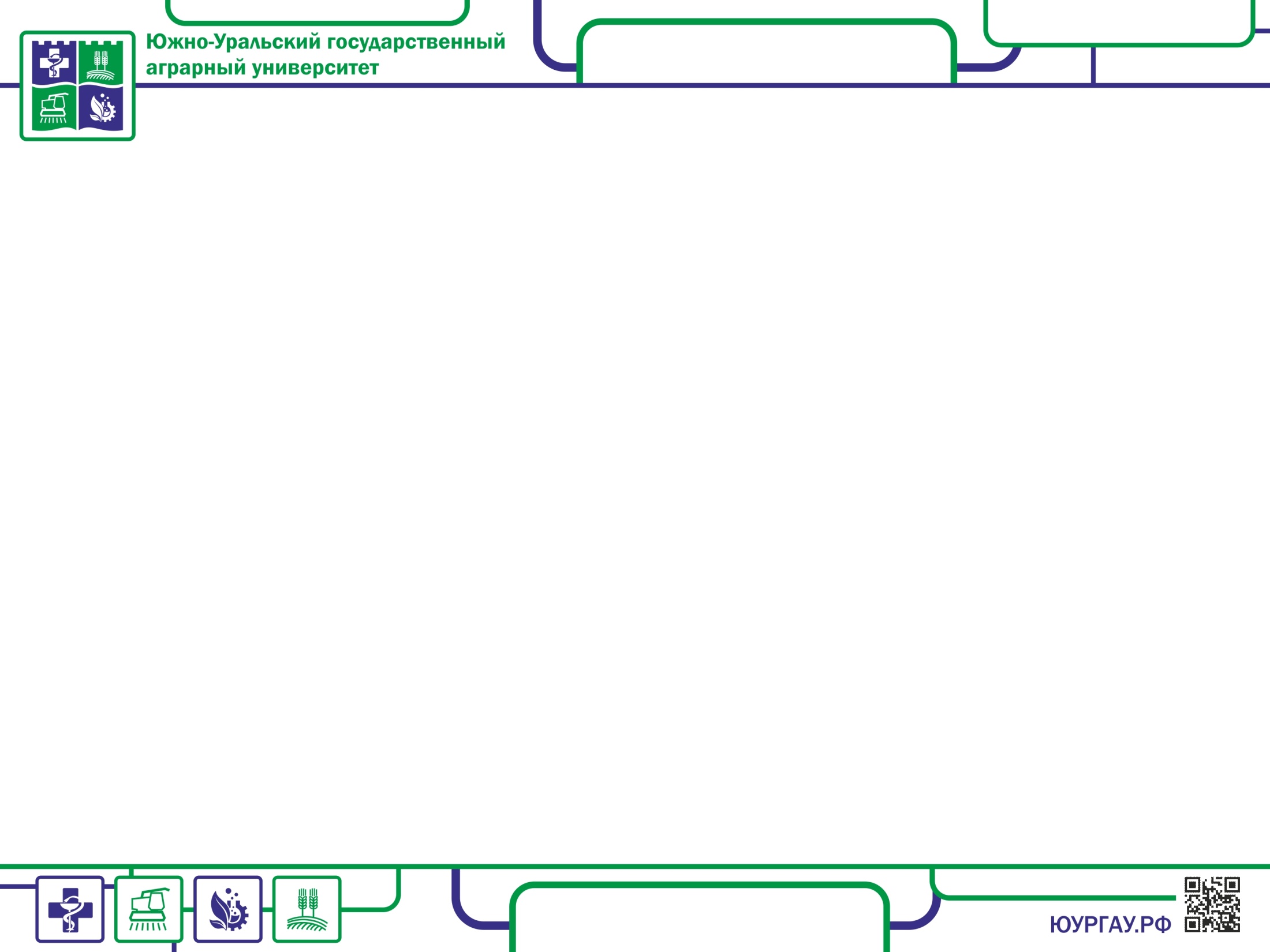 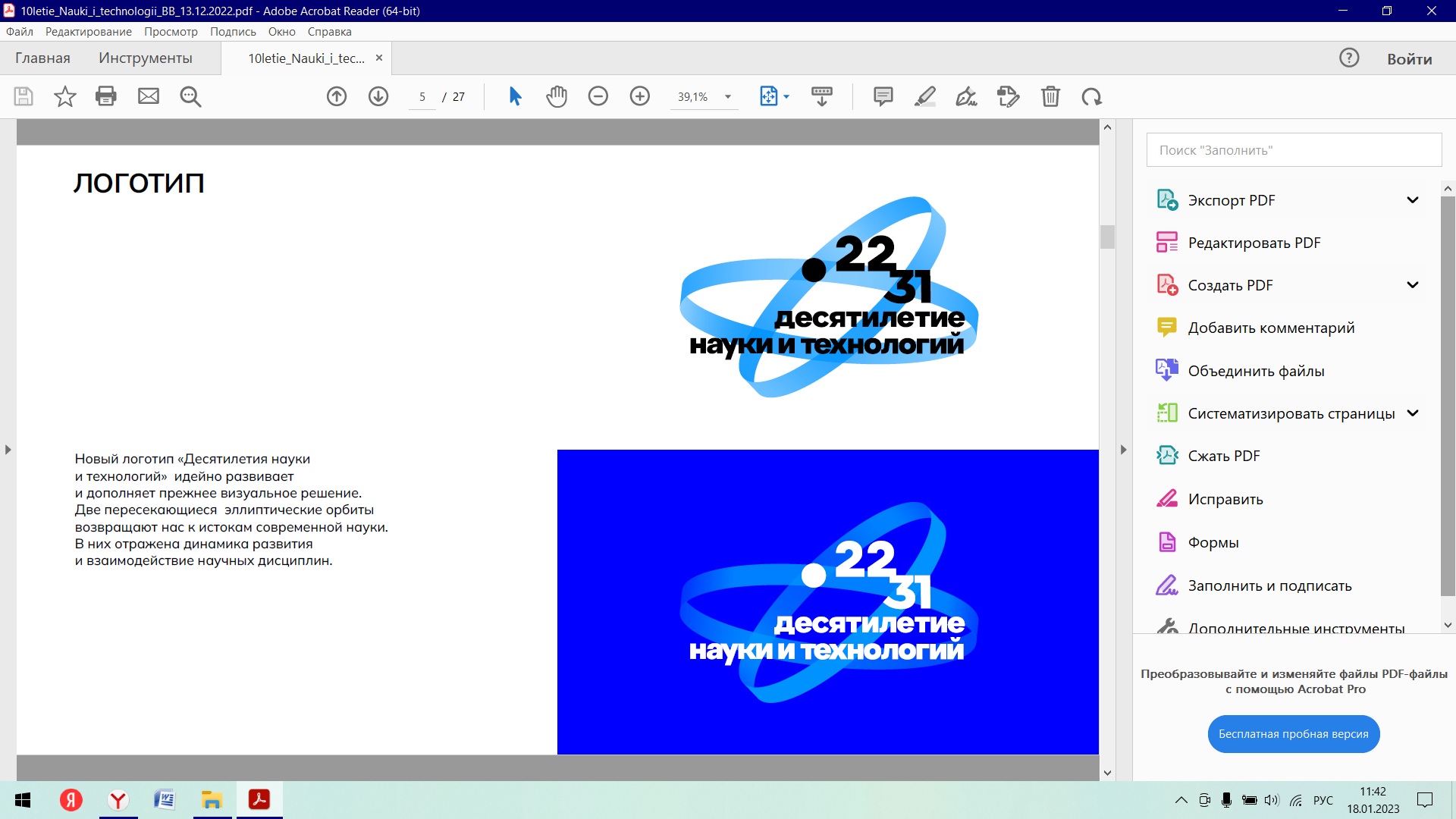 Заключительное оформление диссертации
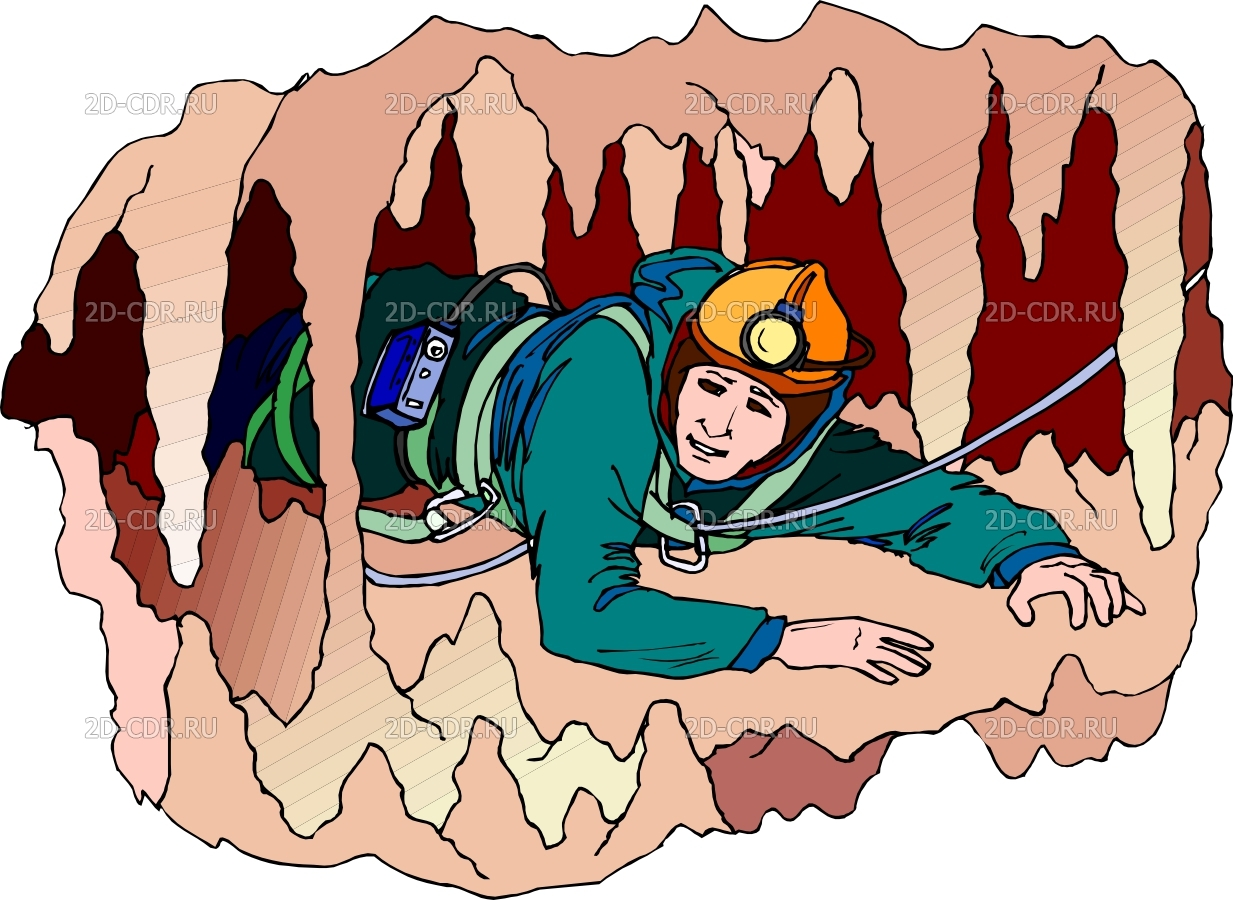 И вперед страшно, и сил нет, и назад не хочется
Это период, который потребует много сил и времени
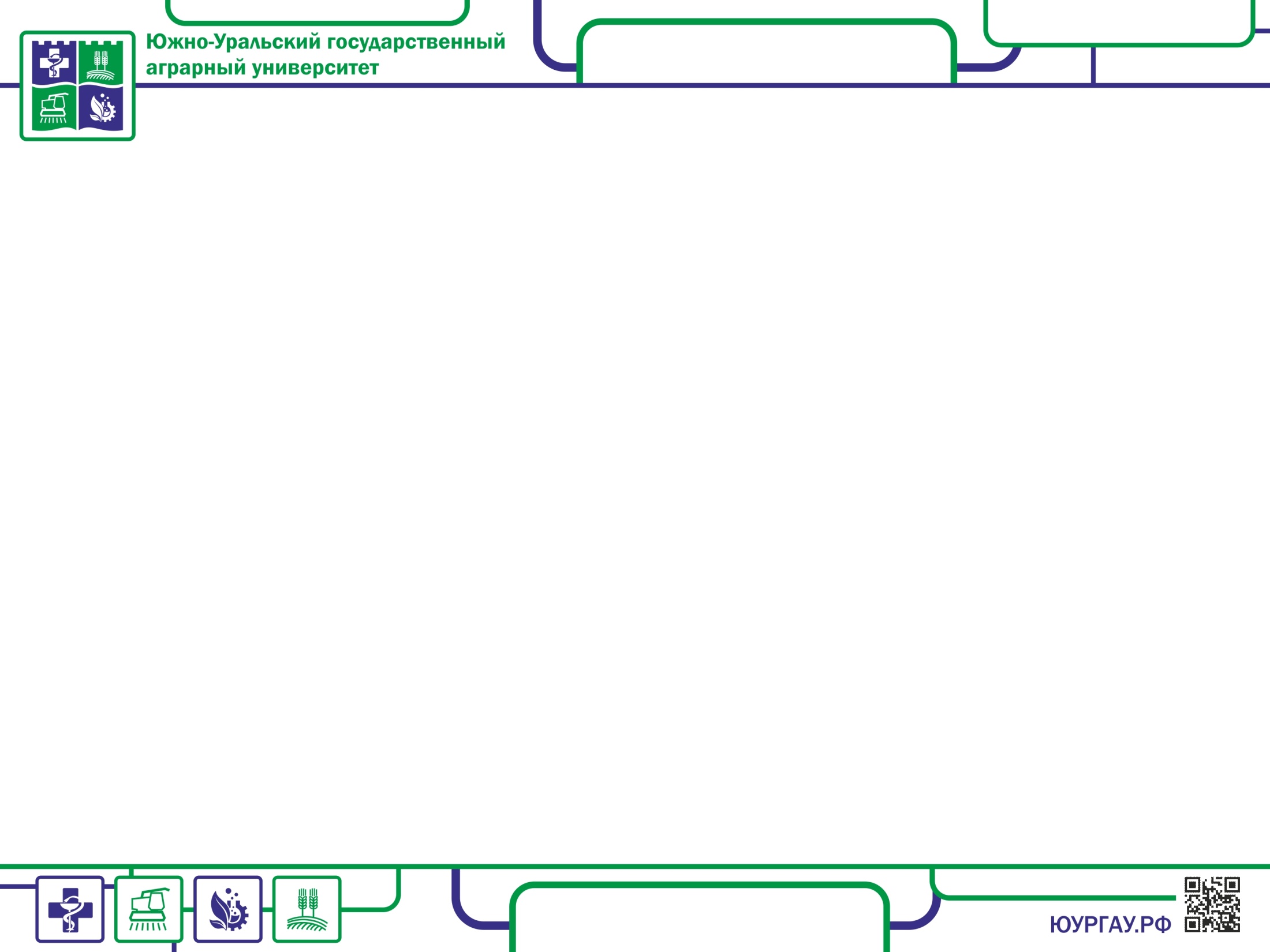 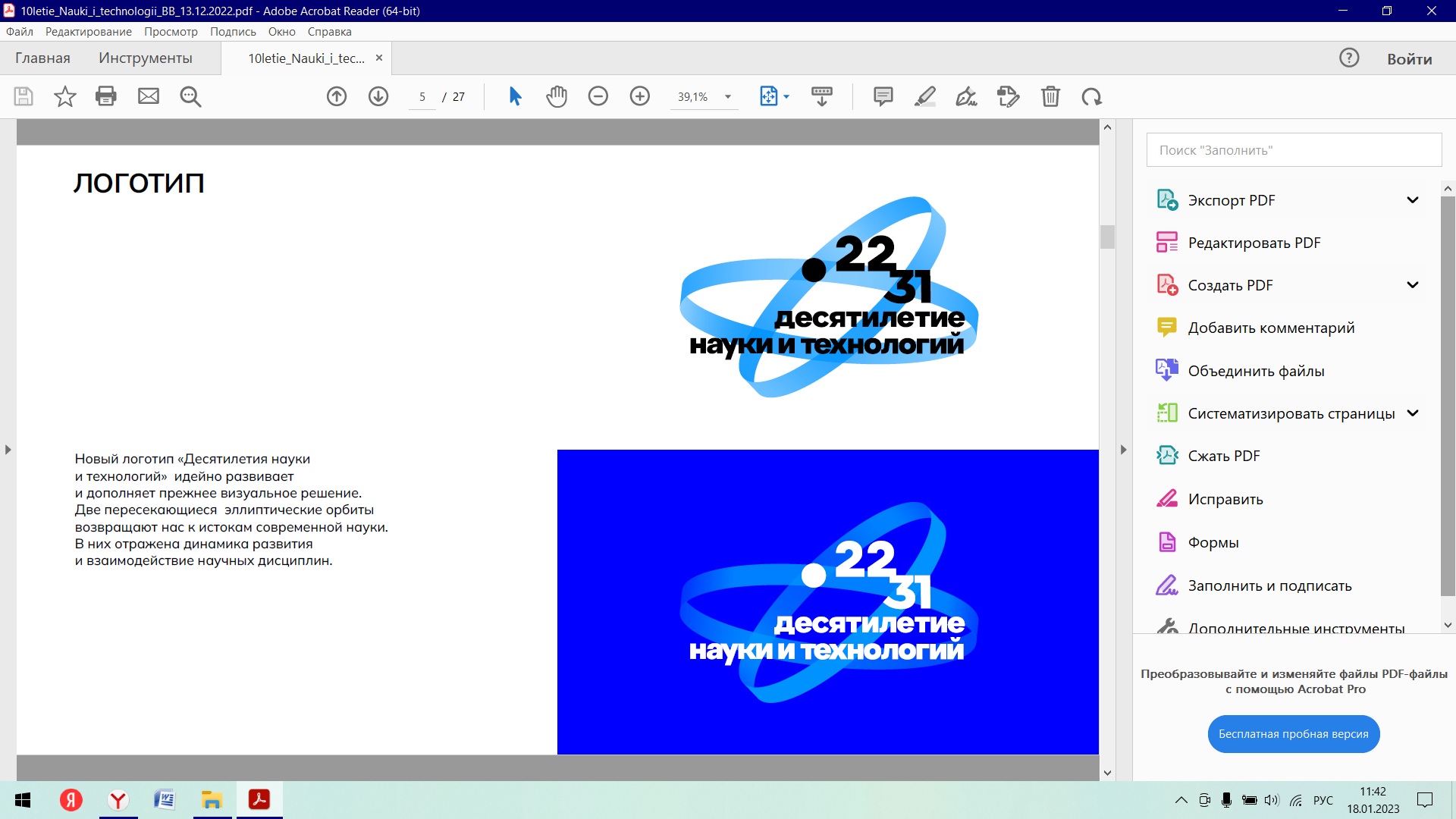 Вильфредо Федерико Дамасо Парето (1848-1923)
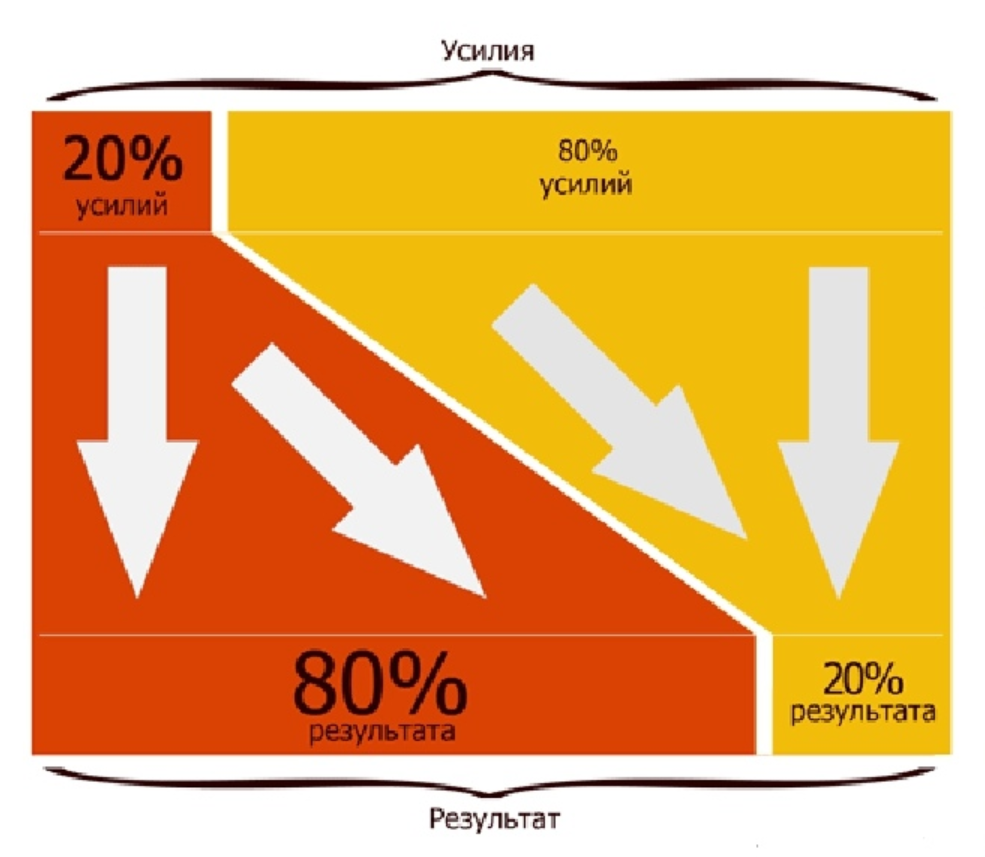 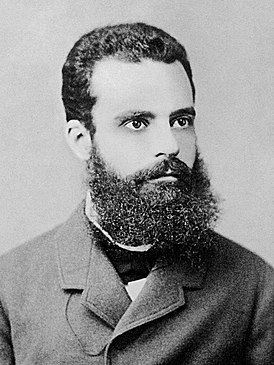 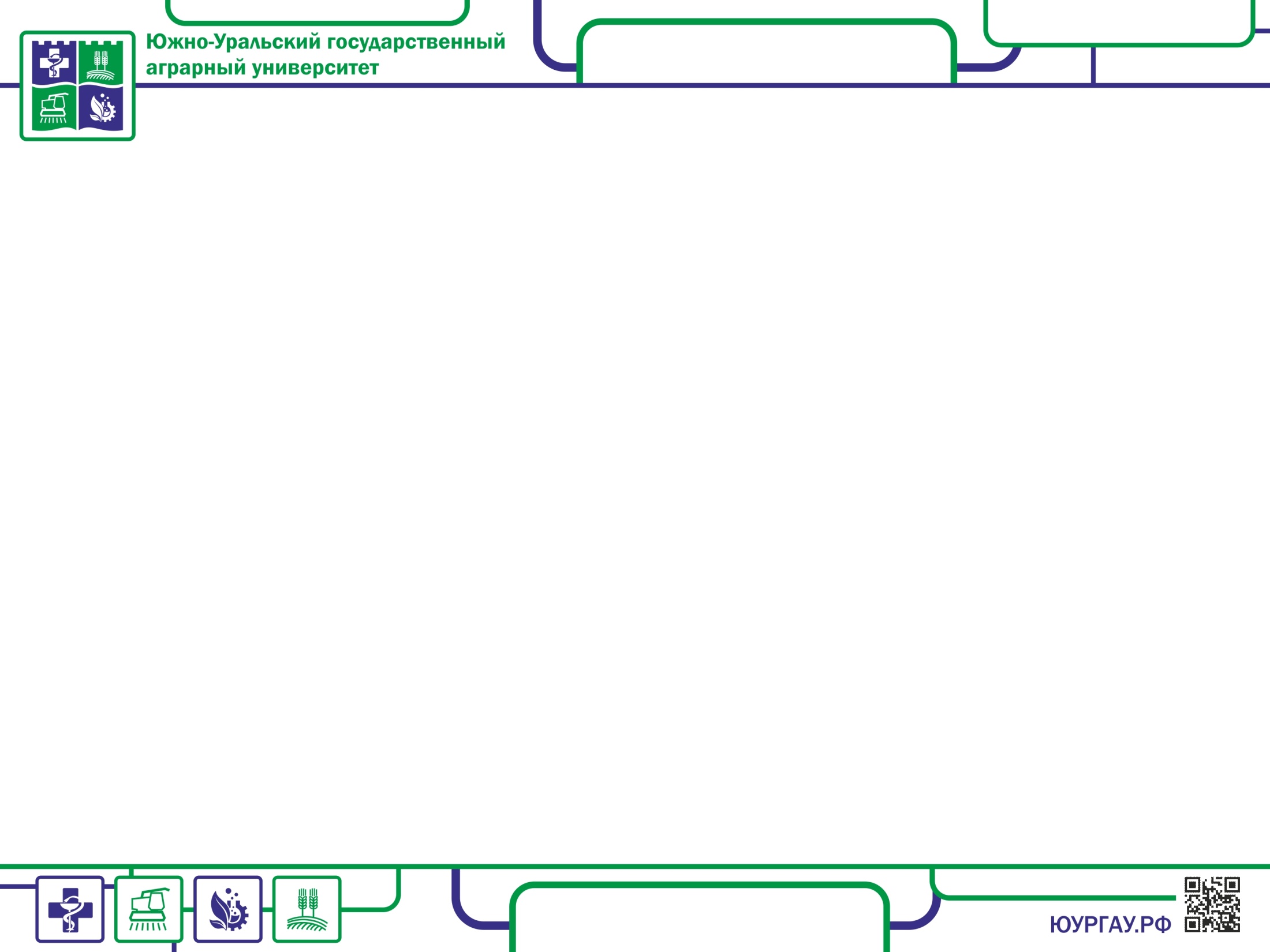 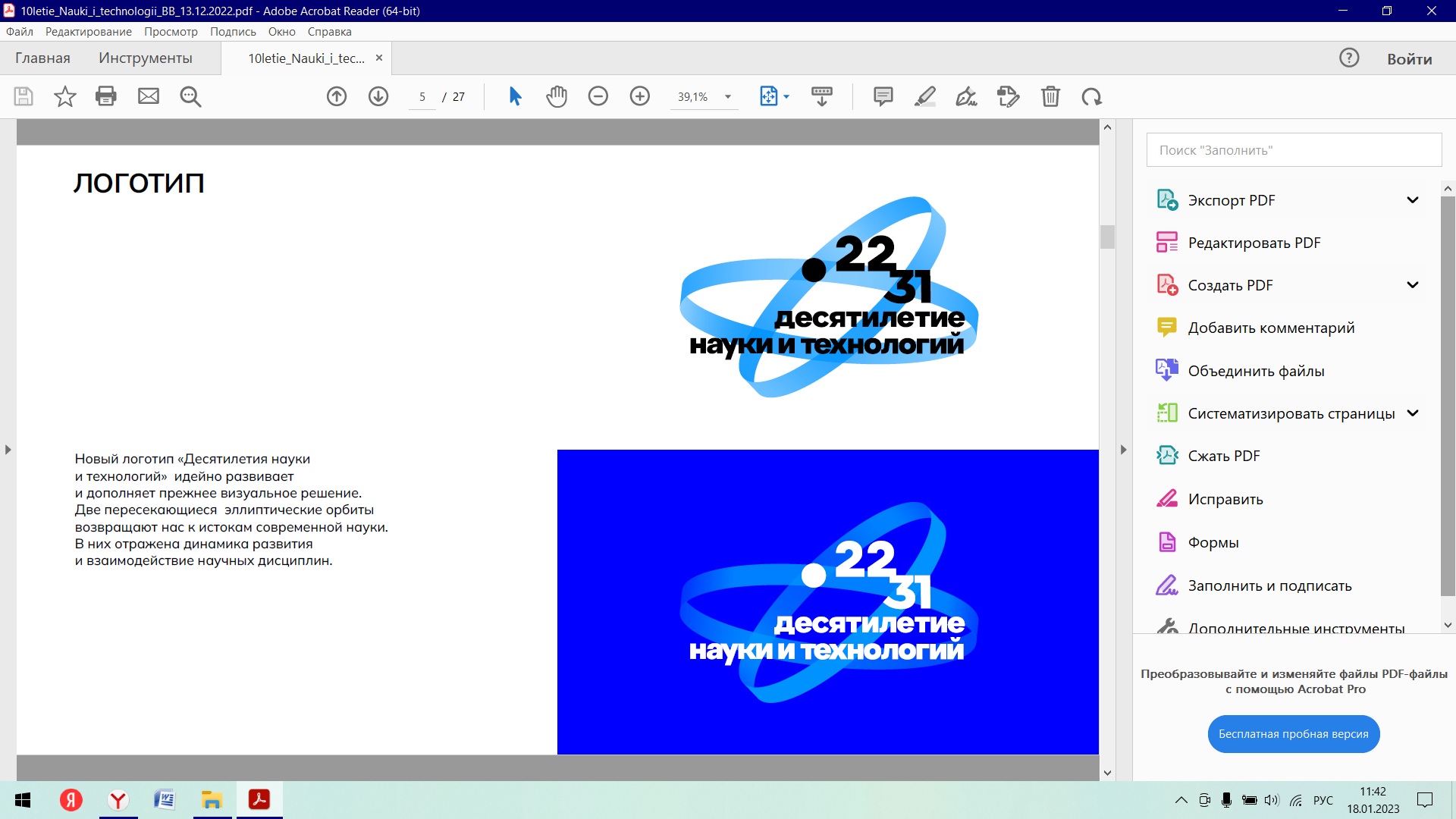 Что поможет дойти до конца и защитить диссертацию?
3. Моральная готовность к максимуму усилий на последнем этапе.
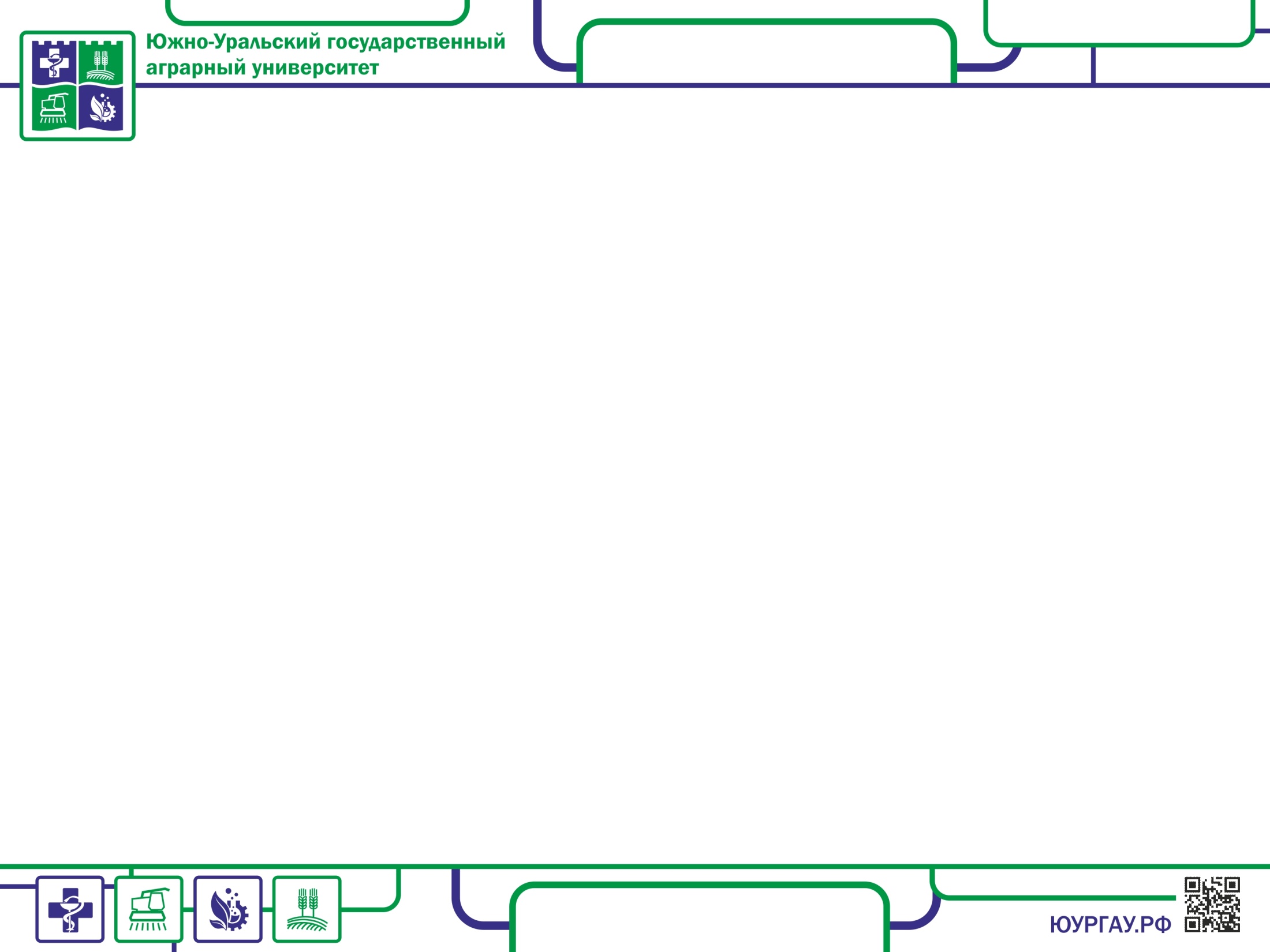 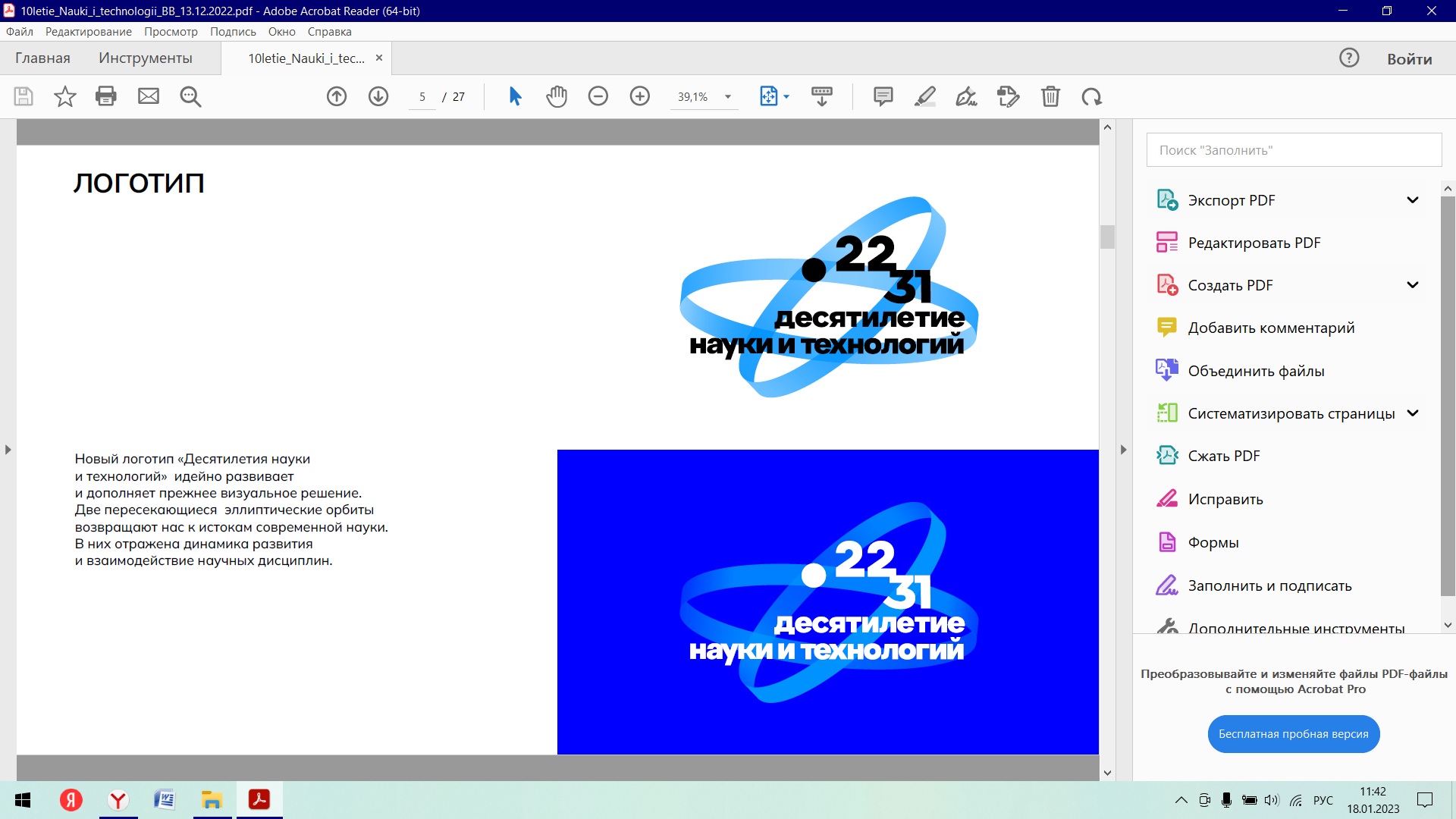 Что поможет дойти до конца и защитить диссертацию?
Написать диссертацию
Самоорганизация и самодисциплина
Моральная готовность к максимуму усилий на последнем этапе
Умение работать с минимальными затратами времени
ВЫ НЕ СМОЖЕТЕ СОЗДАТЬ НИЧЕГО ХОТЬ СКОЛЬКО-НИБУДЬ ЦЕННОГО, ЕСЛИ НЕ НАСЛАЖДАЕТЕСЬ ПРОЦЕССОМ ЕГО СОЗДАНИЯ
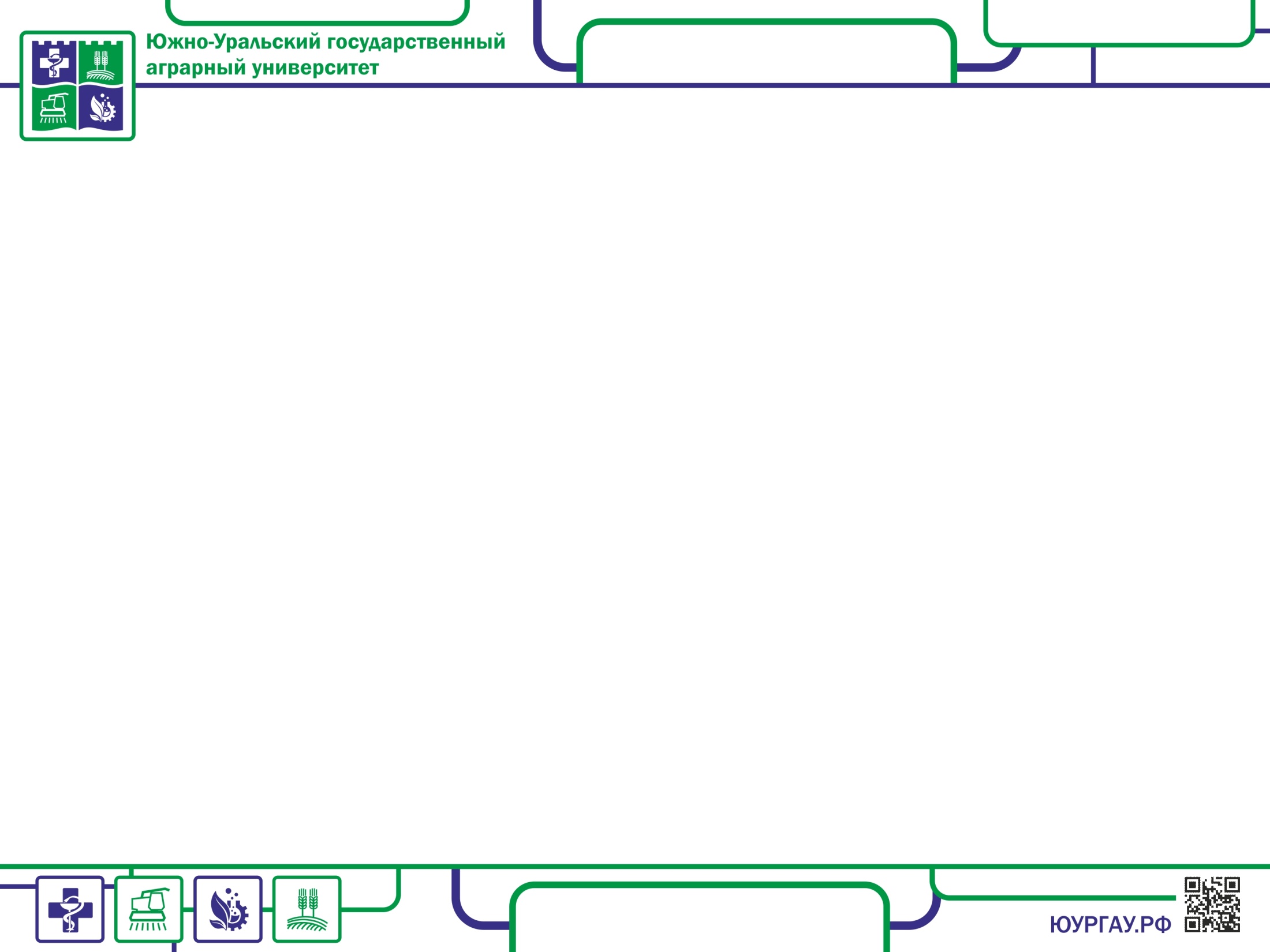 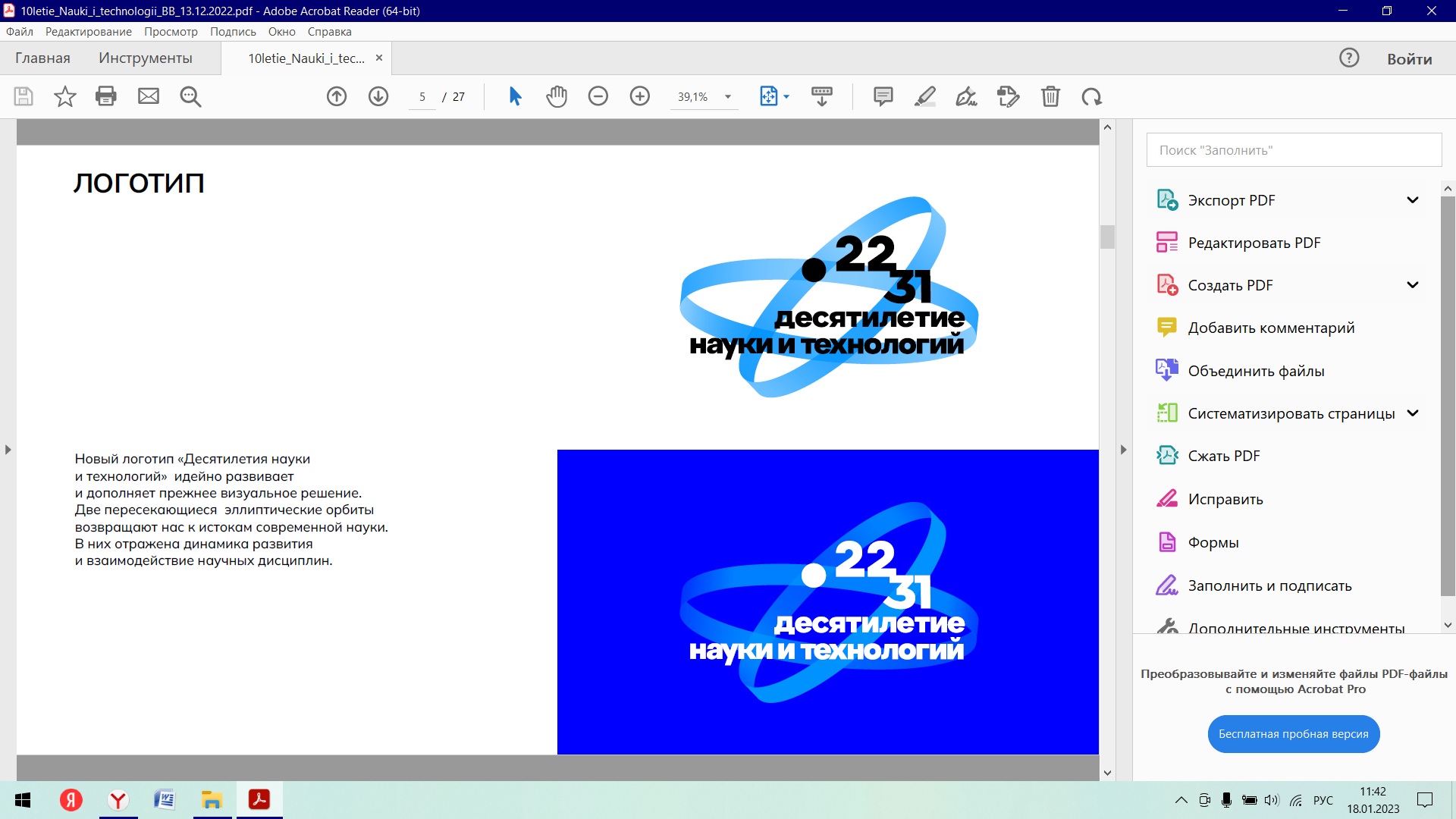 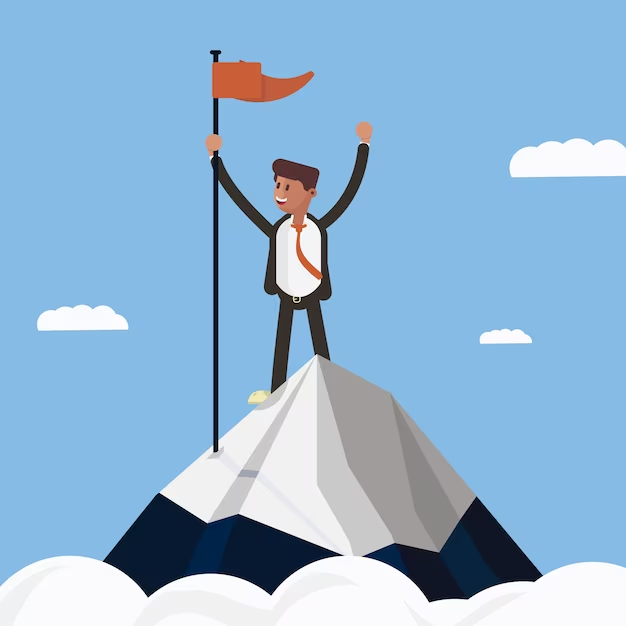 Успехов! Спасибо за внимание!